Introducing VIIRS aerosol products
Lorraine A. Remer
JCET UMBC
VIIRS Cal/Val Team:
Istvan Laszlo, Co-Chair 			(NOAA-STAR)
Shobha Kondragunta, Co-Chair 	(NOAA-STAR)
  Hongqing Liu					(IMSG NOAA)
  Jingfeng Huang 				(ESSIC NOAA)
  Ho-Chun Huang  				(ESSIC NOAA)
  Hai Zhang						(IMSG NOAA)
  Sid Jackson 					(Northrup-Grumann)
  Edward Hyer 					(NRL)
  Min Oo 						(SSEC U.Wisc.)
  Andrew Sayer 					(USRA NASA)
  N. Christina Hsu 				(NASA-GSFC)
  Robert Holz 					(SSEC U.Wisc.)
1
Suomi-NPP launch October 28, 2011
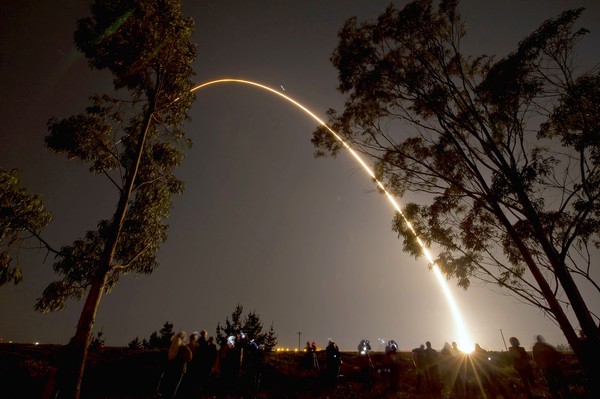 2
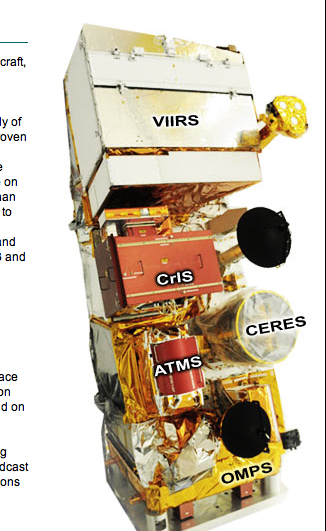 VIIRS: Visible-Infrared Imager/Radiometer Suite
CrIS: Cross-track Infrared Sounder
CERES: Cloud and Earth Radiant Energy System
ATMS: Advance Technology Microwave Sounder
OMPS: Ozone Mapping and Profiler Suite
3
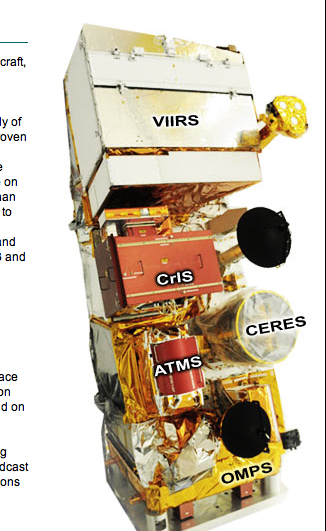 VIIRS: Visible-Infrared Imager/Radiometer Suite
CrIS: Cross-track Infrared Sounder HIRS
CERES: Cloud and Earth Radiant Energy System CERES
ATMS: Advance Technology Microwave Sounder AMSU
OMPS: Ozone Mapping and Profiler Suite OMI
4
VIIRS: Visible-Infrared Imager/Radiometer Suite MODIS/AVHRR/ SeaWIFS
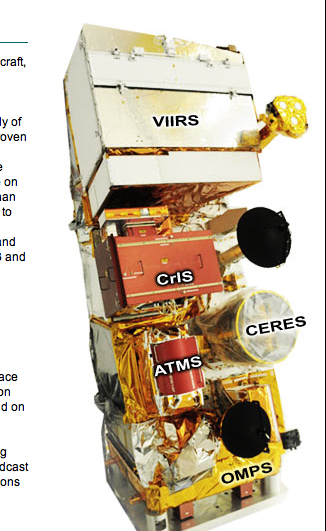 CrIS: Cross-track Infrared Sounder HIRS
CERES: Cloud and Earth Radiant Energy System CERES
ATMS: Advance Technology Microwave Sounder AMSU
OMPS: Ozone Mapping and Profiler Suite OMI
5
VIIRS
DNB
MODIS
SeaWiFS
AVHRR
From Ed Hyer, NRL
Heritage Capabilities
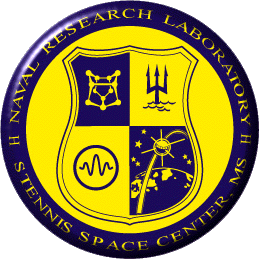 OLS
Low Light Imagery
0.4
0.5
0.6
0.7
0.8
0.9
1.2
1.8
2.4
4
6
8
10
12
14
Breaks in scale
Visible
Mid wave IR
Long wave IR
[micron]
6
Credit: Northrup Grumman & Raytheon
VIIRS is a multiwavelength imager, like MODIS
with similar wavelength bands in the aerosol range
7
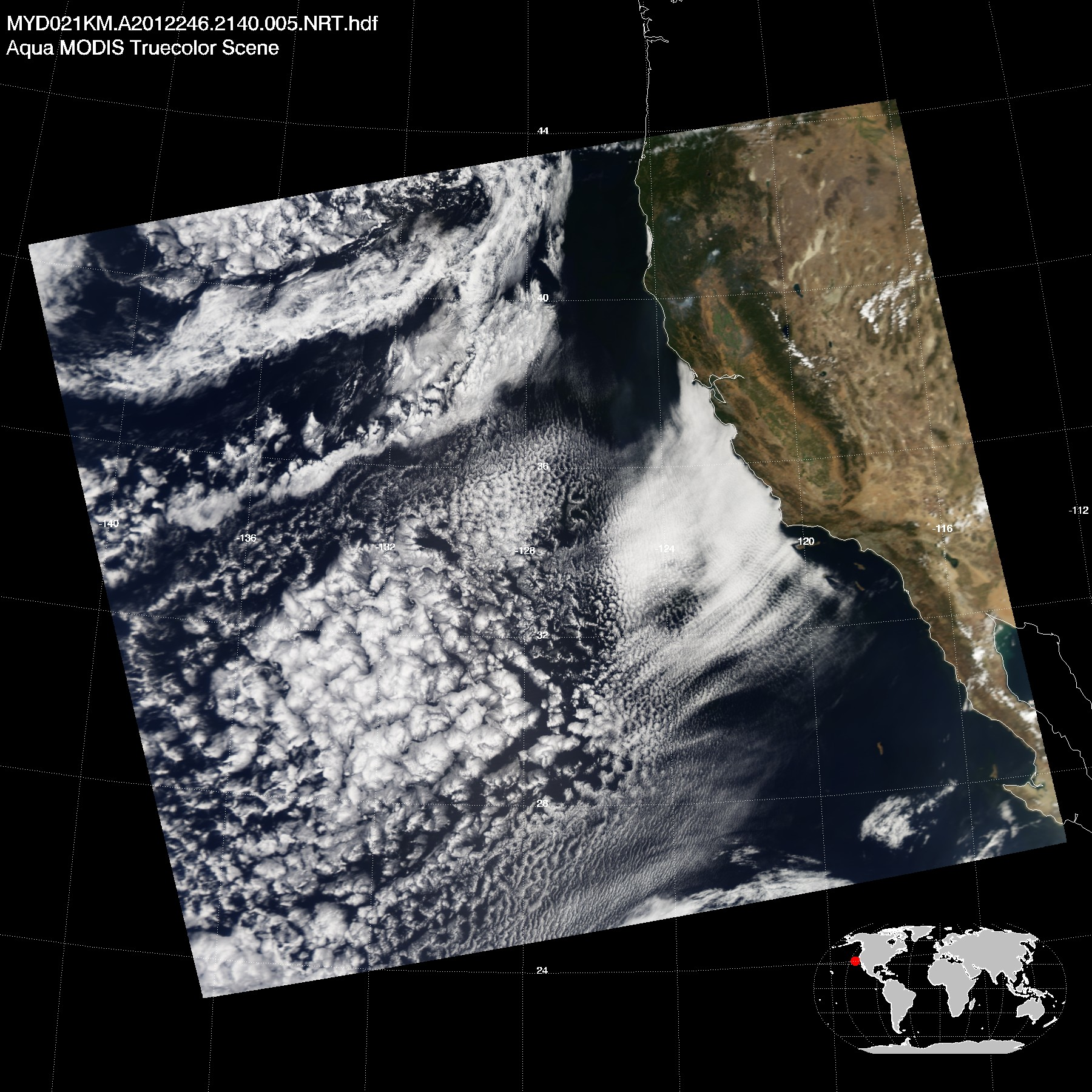 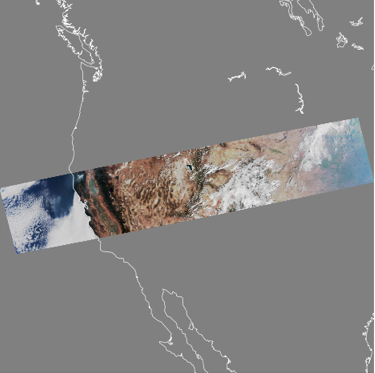 VIIRS granule
NASA MODIS Atmospheres
SSEC PEATE
VIIRS
0.67 – 0.55 – 0.49 µm
2 Sep 2012
20:24:27.8 UTC
MODIS
0.66 – 0.55 – 0.47 µm
2 Sep 2012
21:40 UTC
8
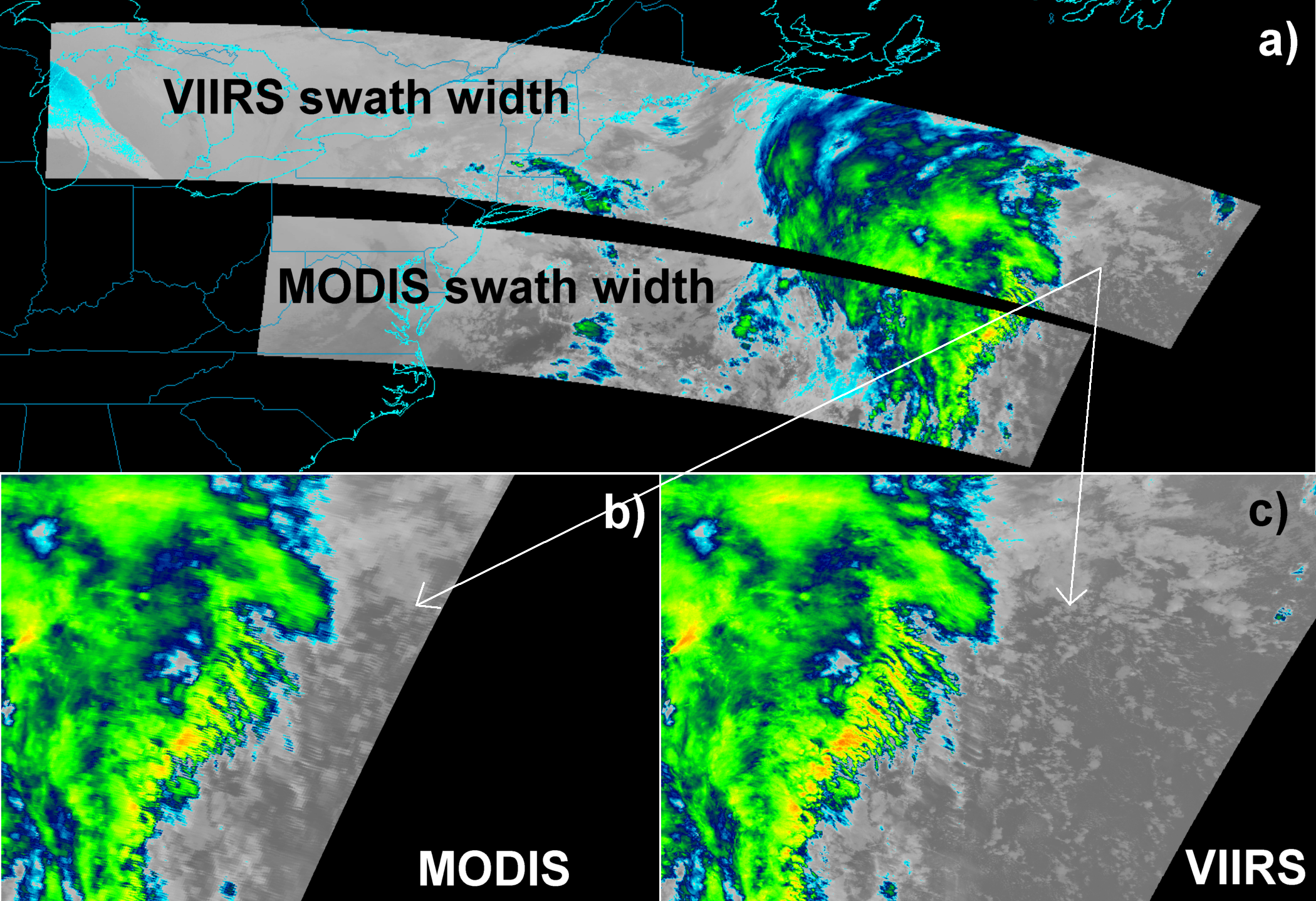 9
Don Hillger, NOAA
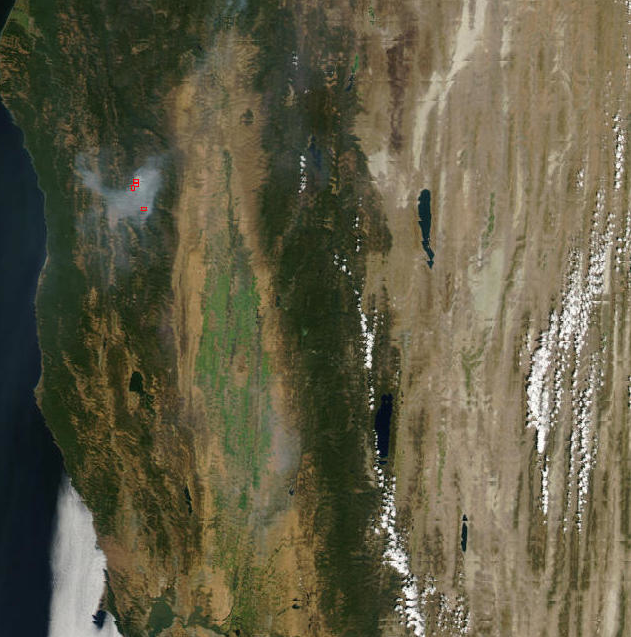 MODIS swath edge
‘bowtie’ effect

VIIRS doesn’t have this
From NASA LANCE
10
Angstrom exponent over land and suspended matter not ready for public use
11
VIIRS Aerosol Products:

Aerosol Optical Thickness 
EDR (Environmental Data Record)
   -  in 10 wavelengths
   -  over land and ocean
   -  not over bright surfaces (deserts)
   -  not over snow, sunglint, fires, inland water
   -  6 km resolution (nadir)
   - about 12 km resolution (edge)
   - Quality Flags  (USE THEM!)
12
VIIRS aerosol products
Aerosol Optical Thickness 
IP (Intermediate Product)
Same as EDR
About 1 km resolution nadir
About 2 km resolution edge
Now publicly available
13
Pixel size is 0.75 km
EDR retrieval box is 6 km
6 km
Over land retrieval masks out clouds and water
8 x 8 pixels
14
IP product
EDR  product
35 individual 0.75 km AOT retrievals
1 value of AOT to represent the entire box
15
IP product
EDR  product
EDR product is aggregated from IP product, 
Not from original radiances
16
Aggregation from IP to EDR takes quality of IP retrievals into account and is not a simple average of retrieved IP within the box
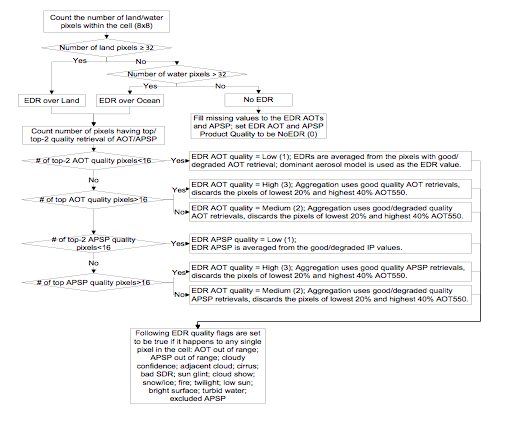 VIIRS Users Manual
17
VIIRS AOT 550 nm 4 July 2012    IP   750 m
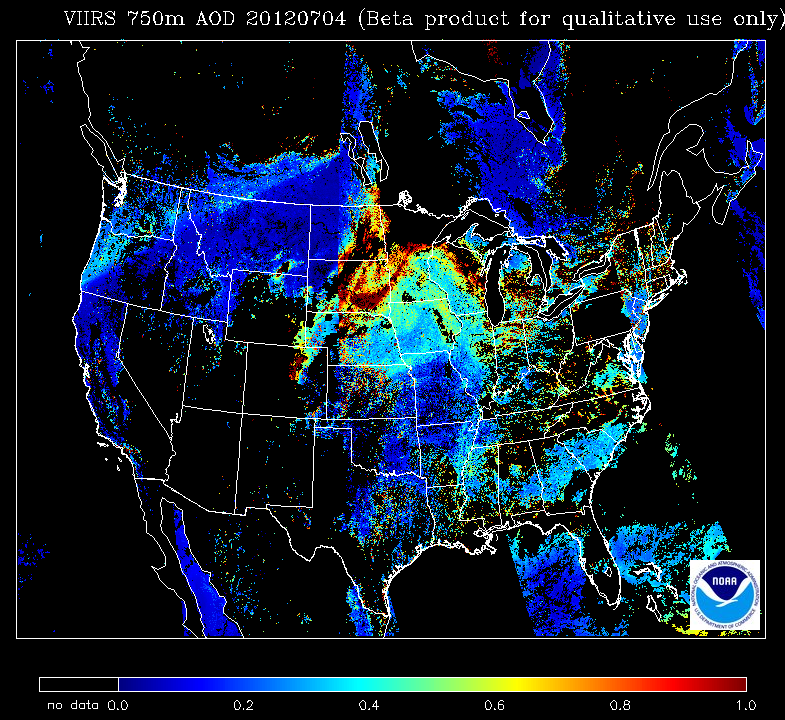 Kondragunta
18
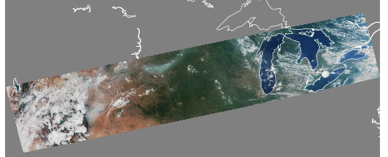 VIIRS AOT 550 nm 4 July 2012
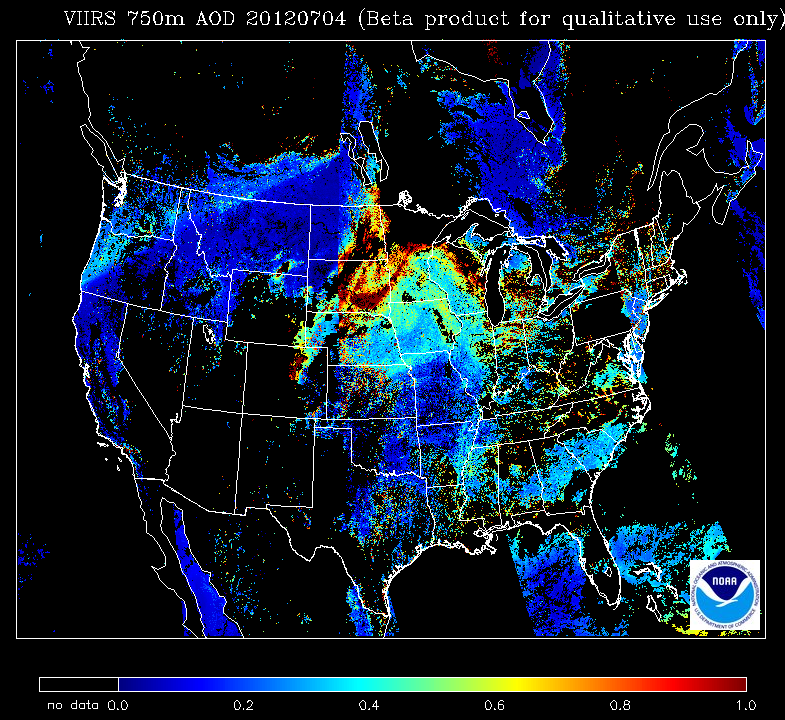 VIIRS RGB 
4 July 2012 19:07 UTC
19
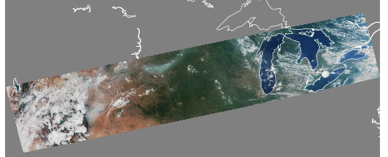 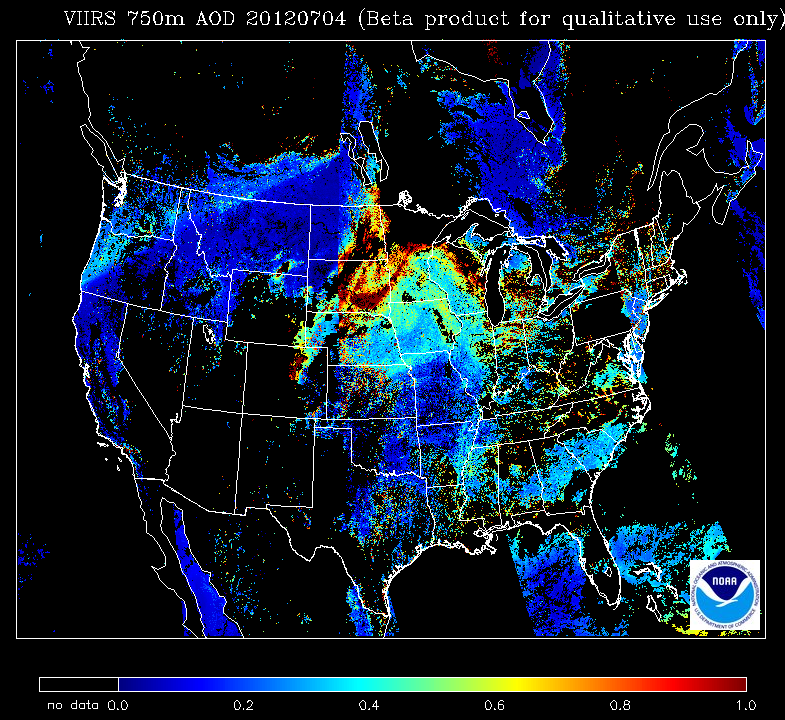 VIIRS RGB 
4 July 2012 19:07 UTC
MODIS RGB 4 Jul 2012 19:40 UTC
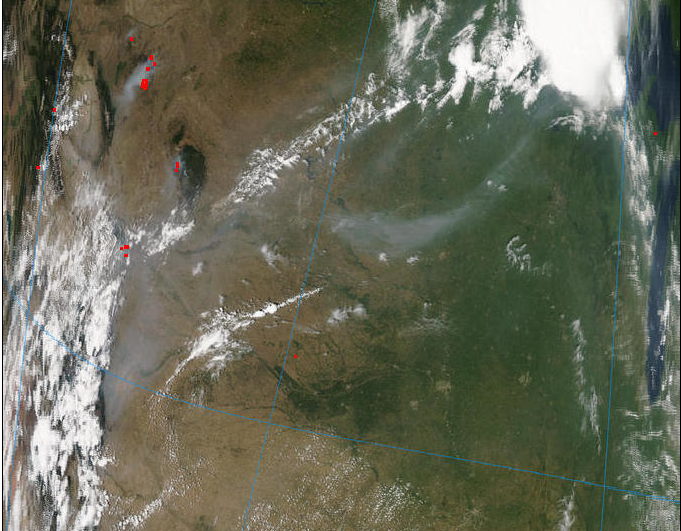 20
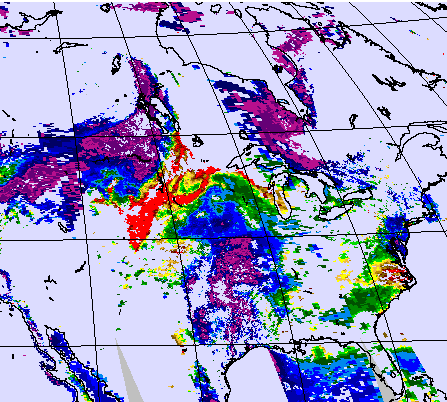 VIIRS AOT 550 nm 4 July 2012    IP 750 m
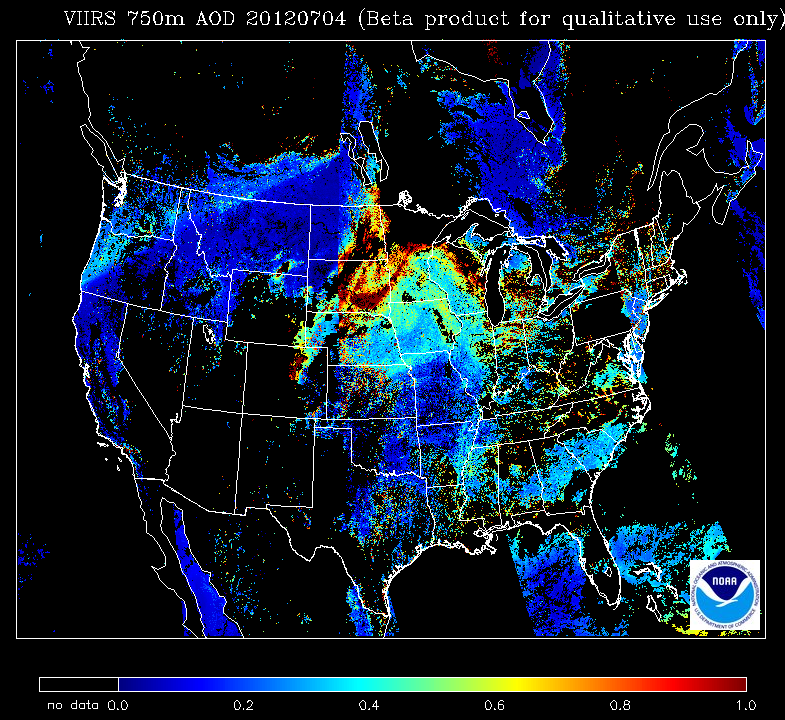 NASA MODIS Atmospheres
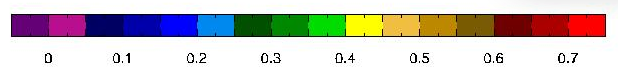 MODIS AOT 550 nm 4 July 2012
Aqua L2 Col51  10 km
Kondragunta
21
They who fail to use quality flags, get what they deserve.
22
Quality Flags:

EDR:  4 1-byte flags, each corresponding to a single EDR AOT retrieval.
            QF1, QF2, QF3, QF4.    
           Bits 1 and 2 of QF1 describe quality of AOT retrieval
                              11 = 3 = High                                
                              10 = 2 = Medium                     
                              01 = 1 =Low                      
                              00 = 0 = Not Produced 
             Bits 3 and 4 of QF1 describe quality of Angstrom Exponent in 
                      the same way as for AOT

IP:  Bits 1 and 2 of QF1 describe quality of Intermediate Product
                           11 = 3 = Not Produced   (fill values)
                           10 = 2 = Excluded            (exist, but not in EDR)            
                           01 = 1 =Degraded            (in EDR, but may degrade QF)        
                           00 = 0 = High
23
Important Dates:
Software production error
Aerosol product candidate provisional status
Initial instrument check out.
Tuning cloud mask parameters
Aerosol product at Beta status
Beta status
15 Oct
2012
28 Oct
2011
2 May
2012
22 Jan
2013
today
27 Nov
2012
Red periods:  DO NOT USE the product.
Beta:  Use with caution.  Known biases.  Frequent changes.
Provisional: Improved from Beta.  Still under close scrutiny.
24
Product status during Beta period
25
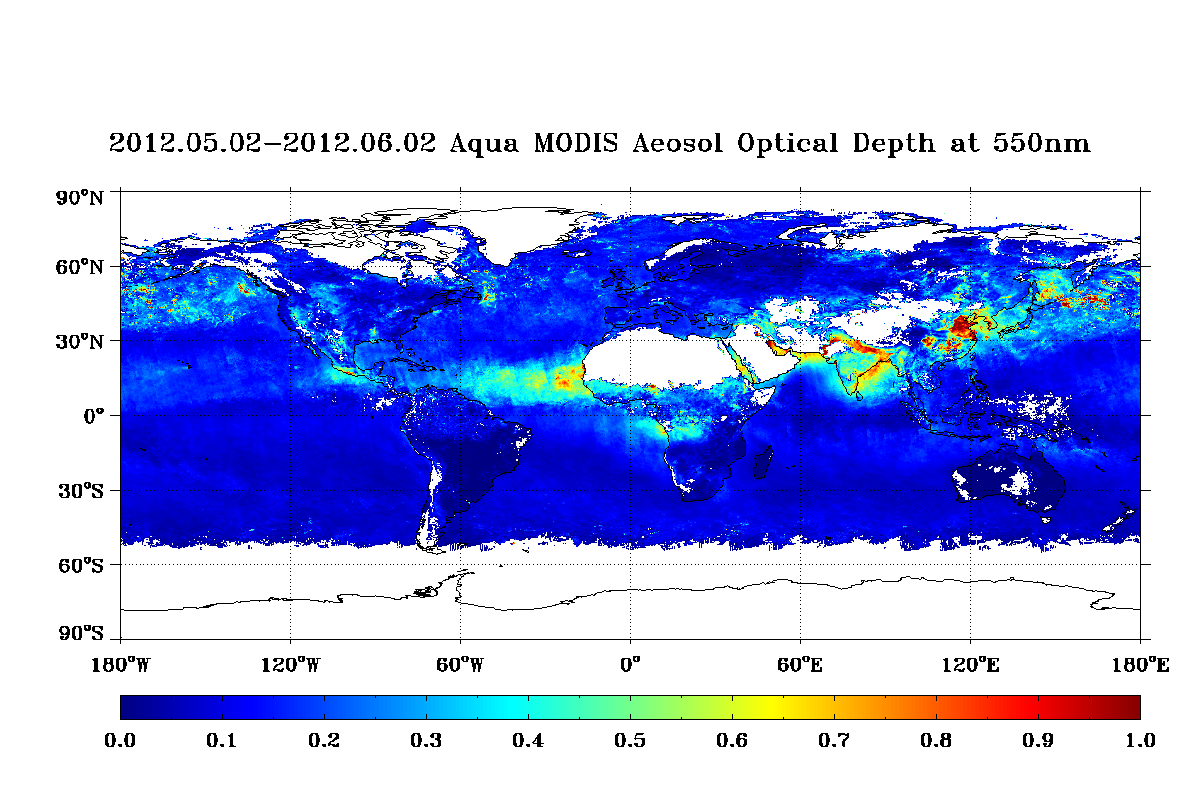 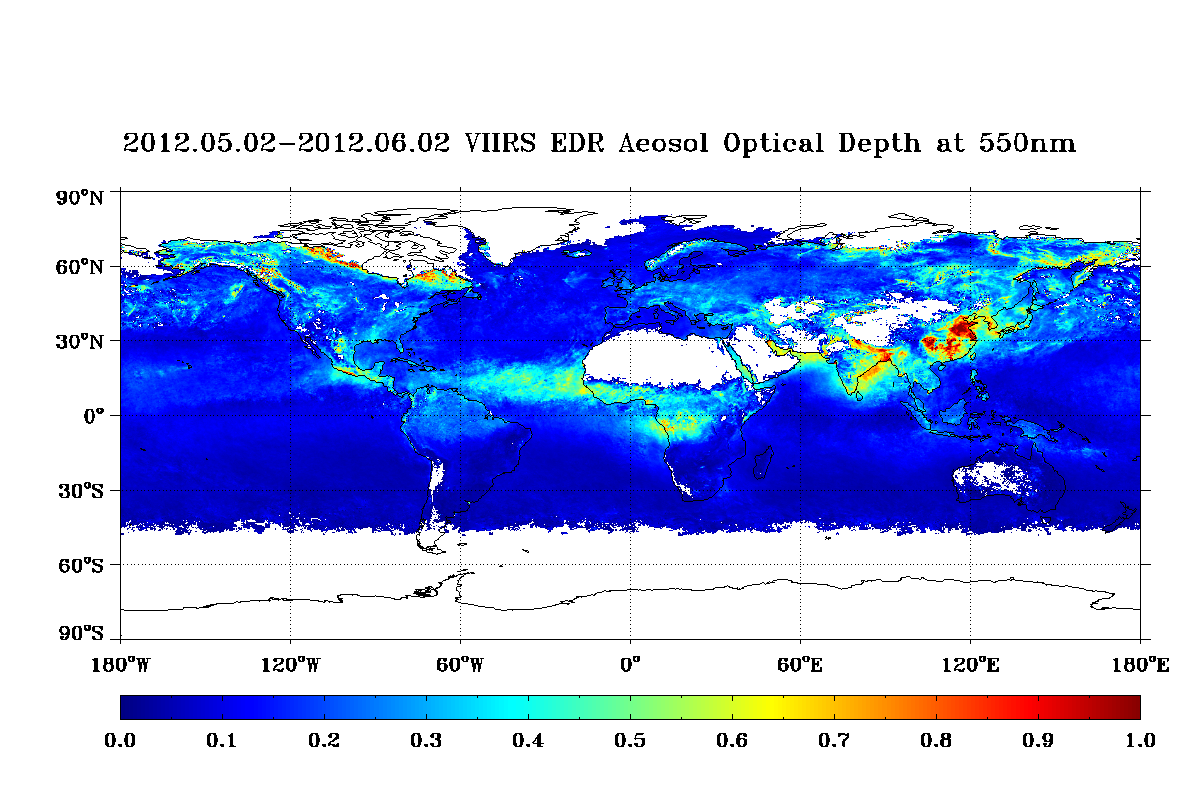 VIIRS monthly mean May
MODIS monthly mean May
Positive AOT bias over land (Beta)
Good match to MODIS ocean (Beta)
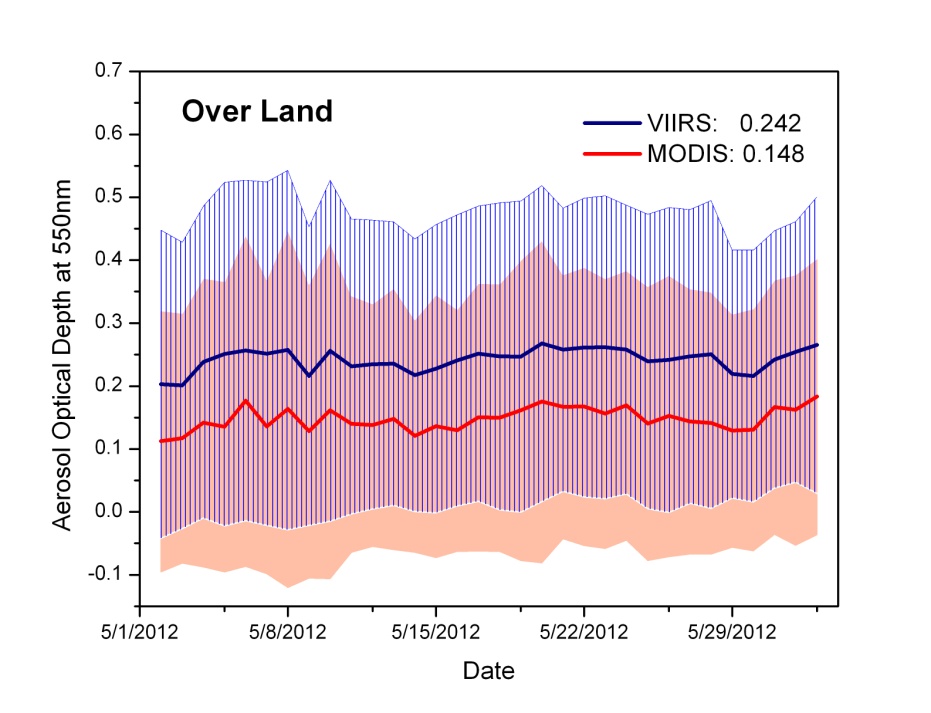 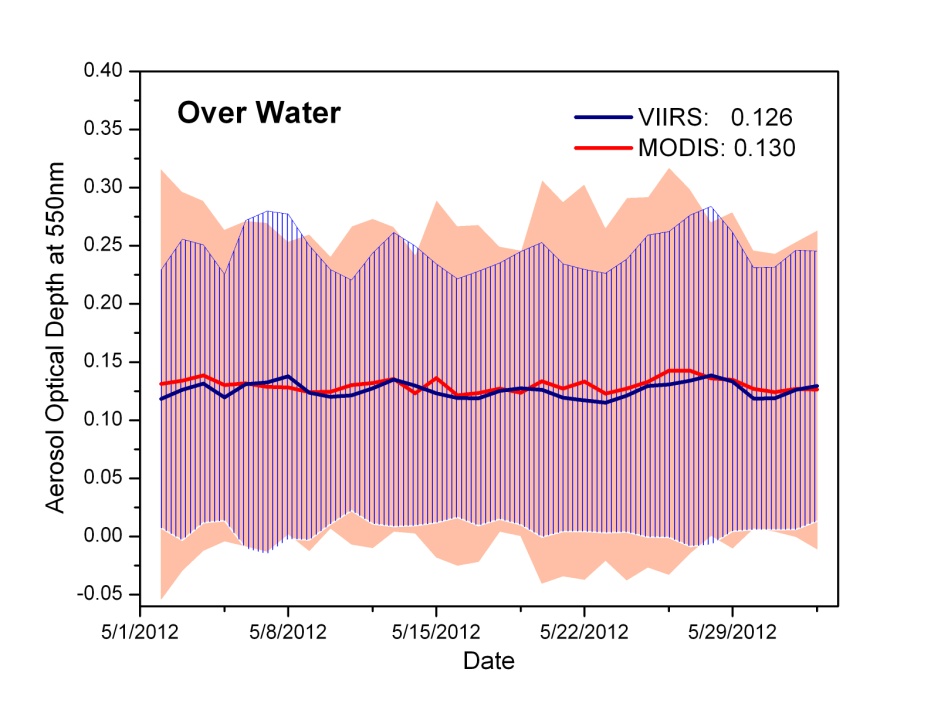 land
ocean
Hongqing Liu
26
Validation of VIIRS AOT (Beta)
Very good fit over ocean
Consistent high bias over land
Sid Jackson
27
VIIRS vs. MAN data
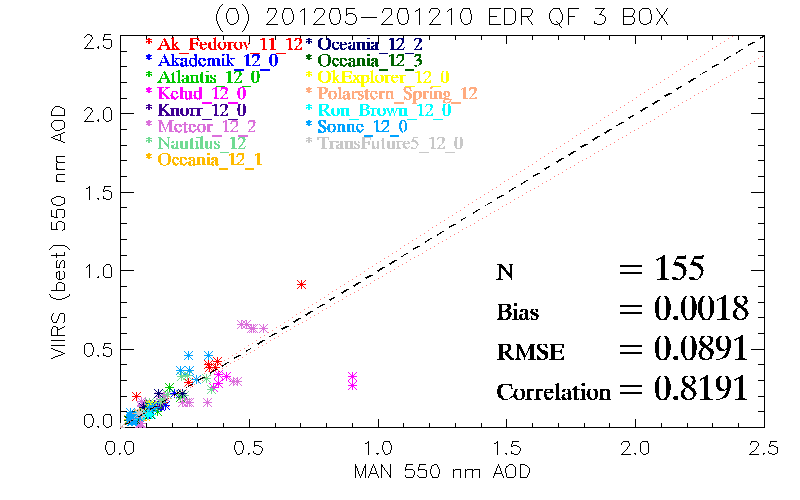 Ho-Chun Huang
28
Product status since 23 January 2013
(after efforts to correct land bias, step 1)
29
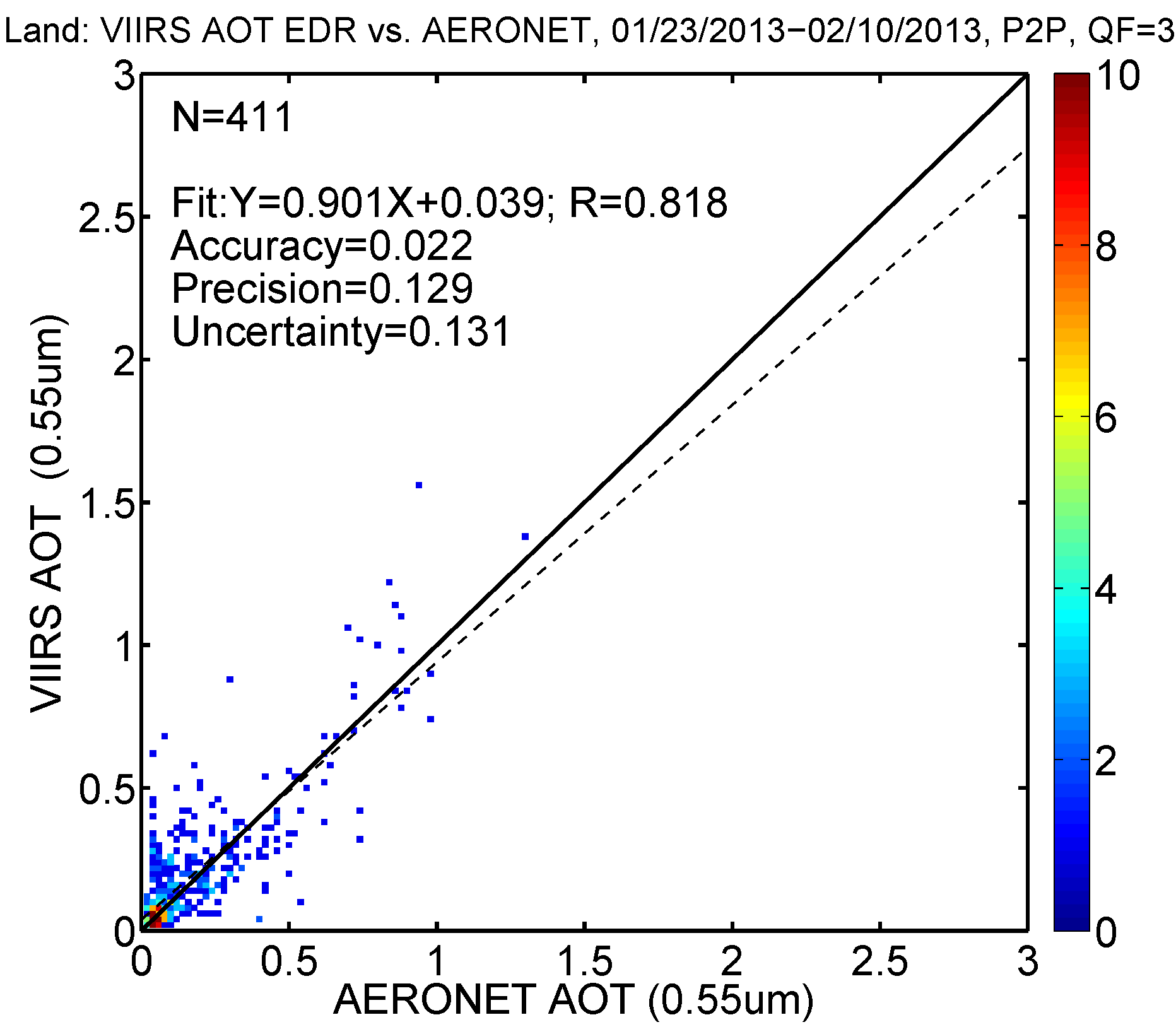 Jingfeng Huang
30
0.712 (Beta)
0.045 (Beta)
VIIRS vs. AERONET
Much improvement in AOT over land
31
Jingfeng Huang
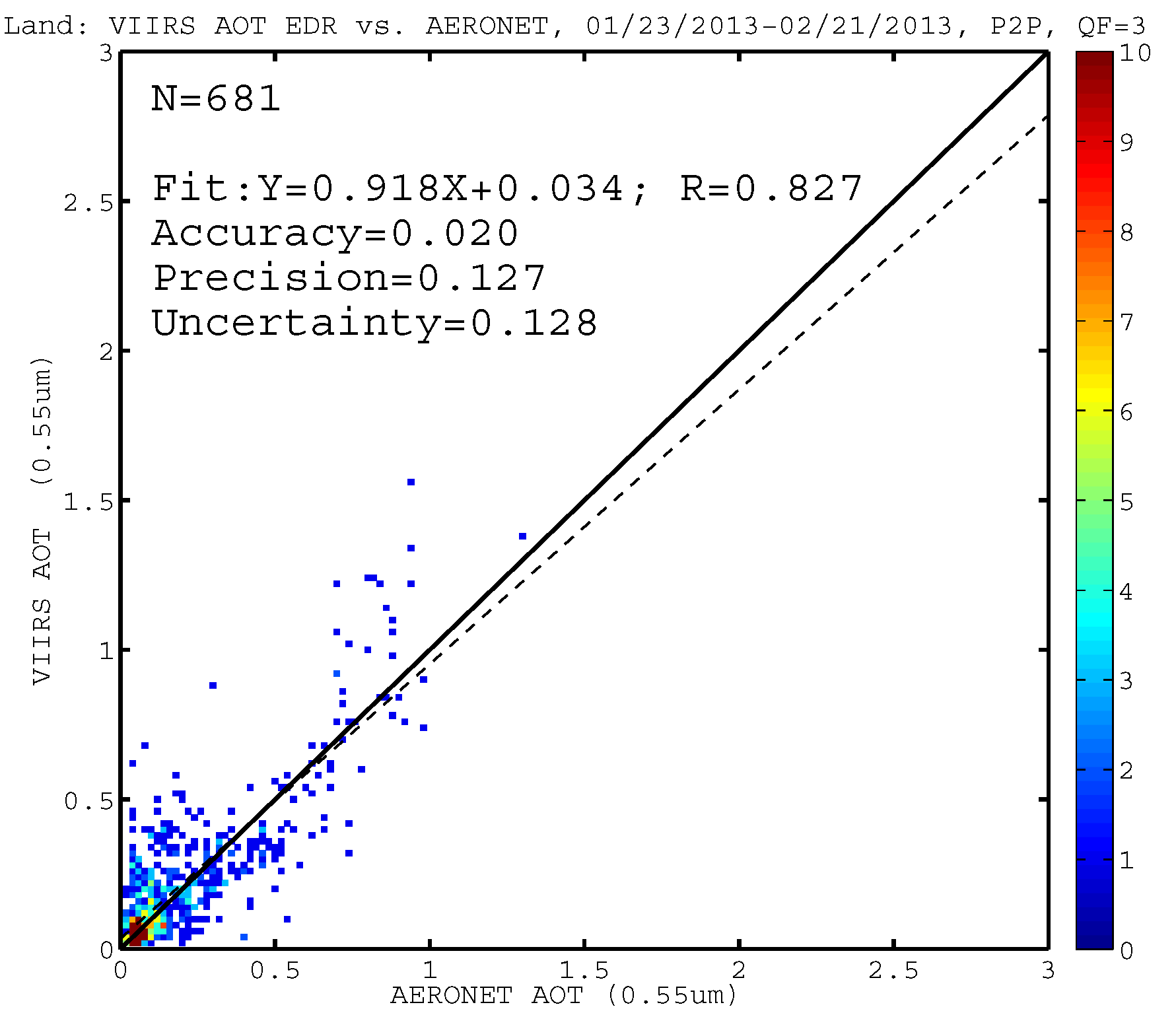 AOT
VIIRS N=681
MODIS N = 192
GLOBAL
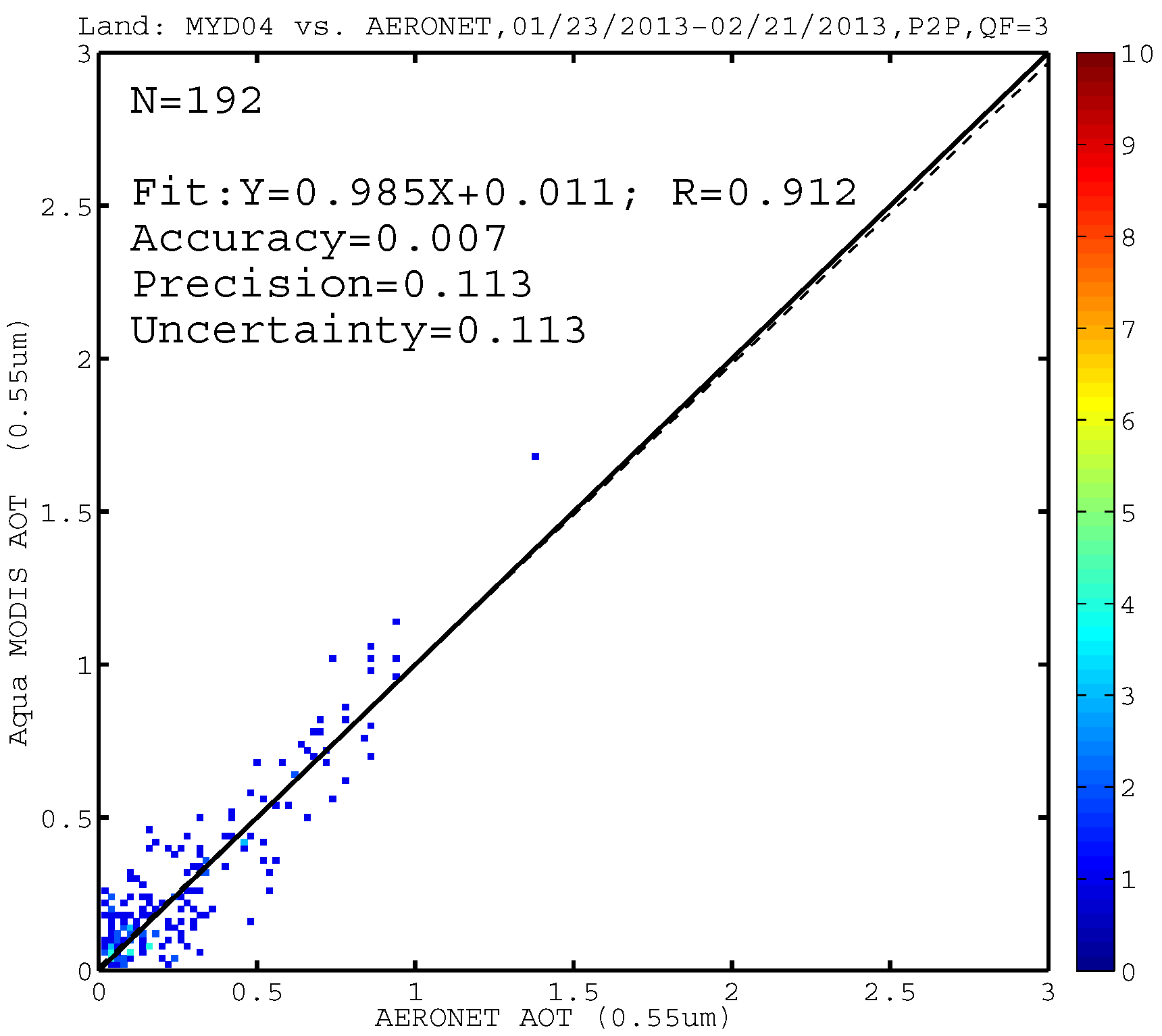 VIIRS vs. AERONET
MODIS less scatter and lower bias,
   but VIIRS still meeting reqs
GLOBAL
MODIS vs. AERONET
32
Jingfeng Huang
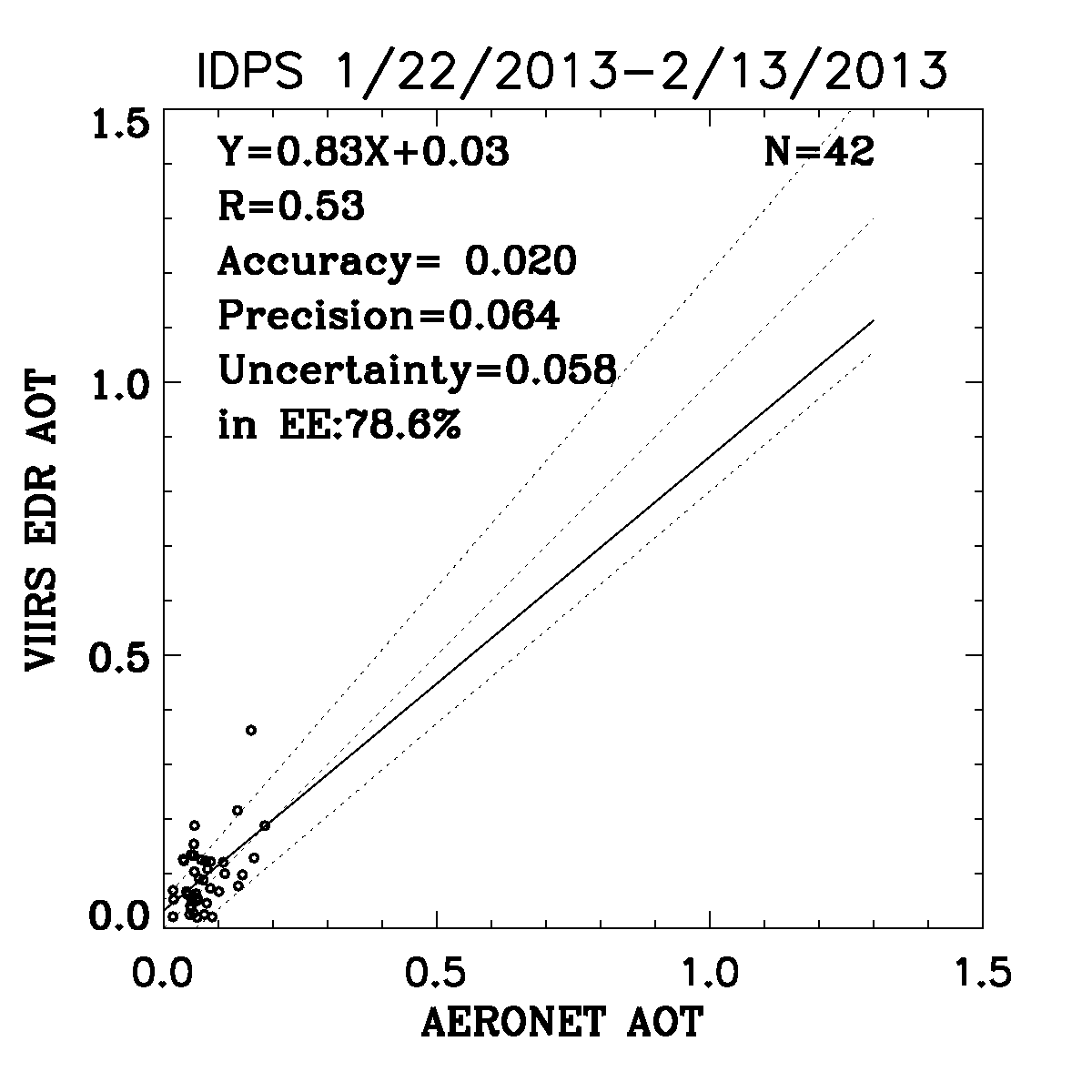 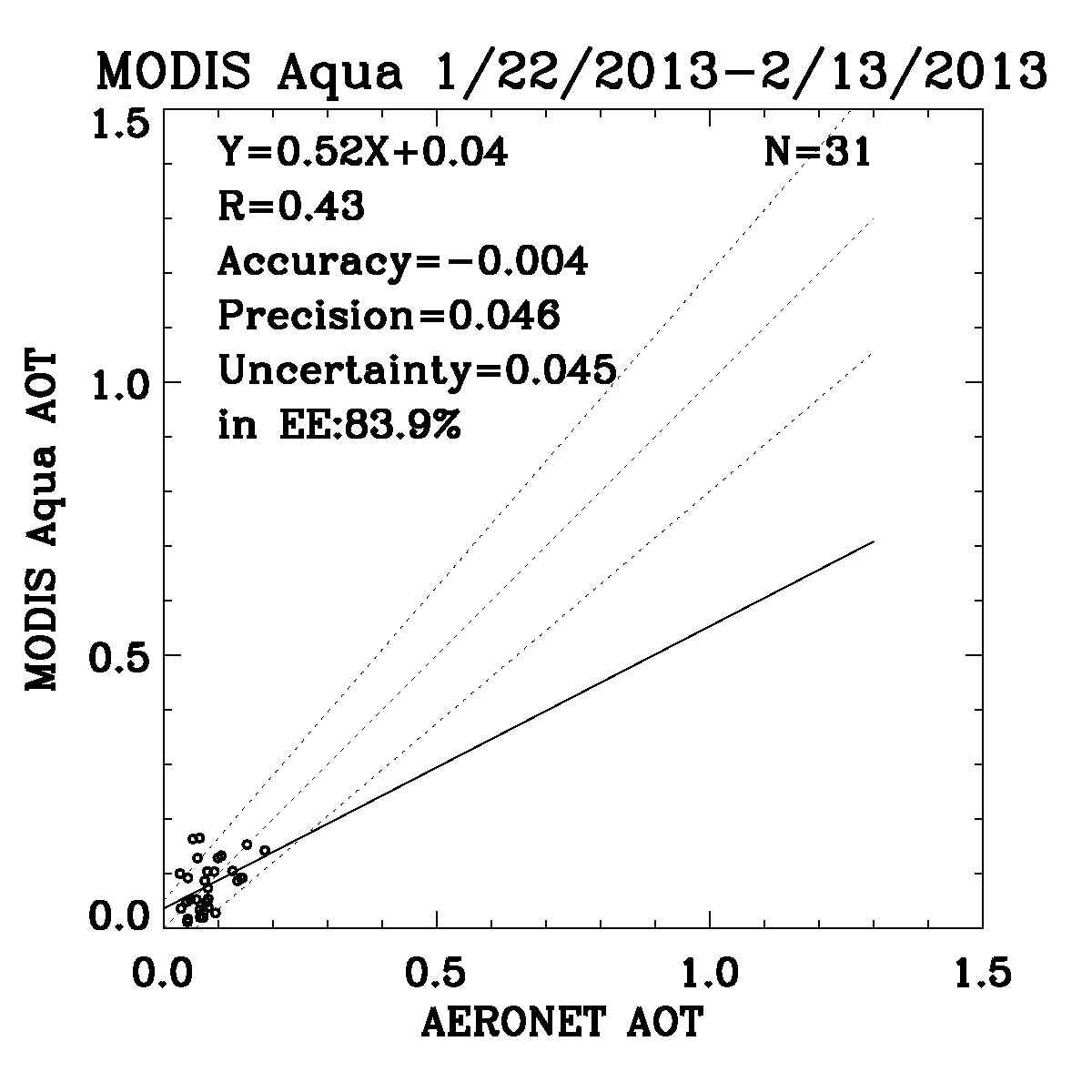 VIIRS vs. AERONET
MODIS vs. AERONET
Validation specifically for Eastern US
After 22 January 2013
Hai Zhang
33
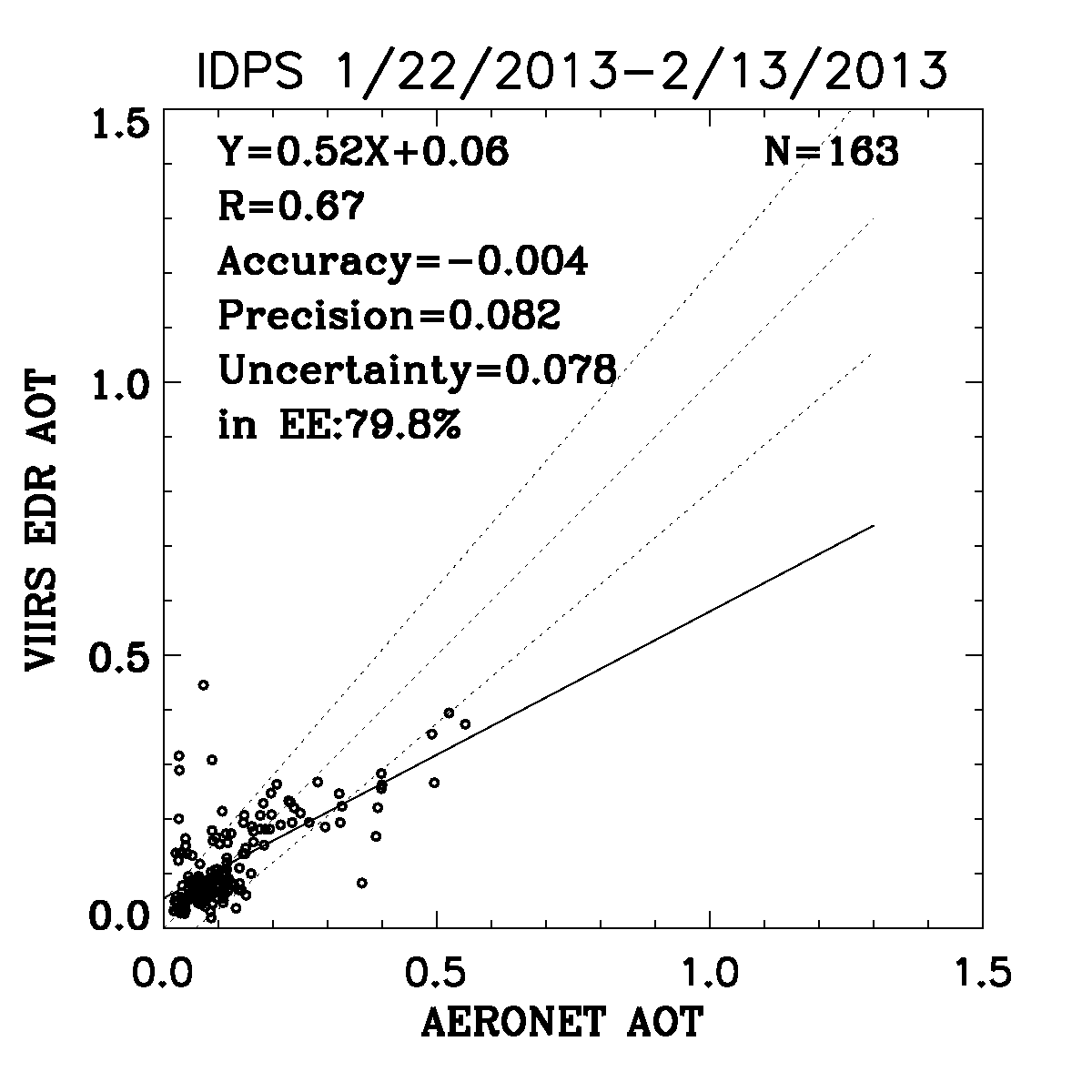 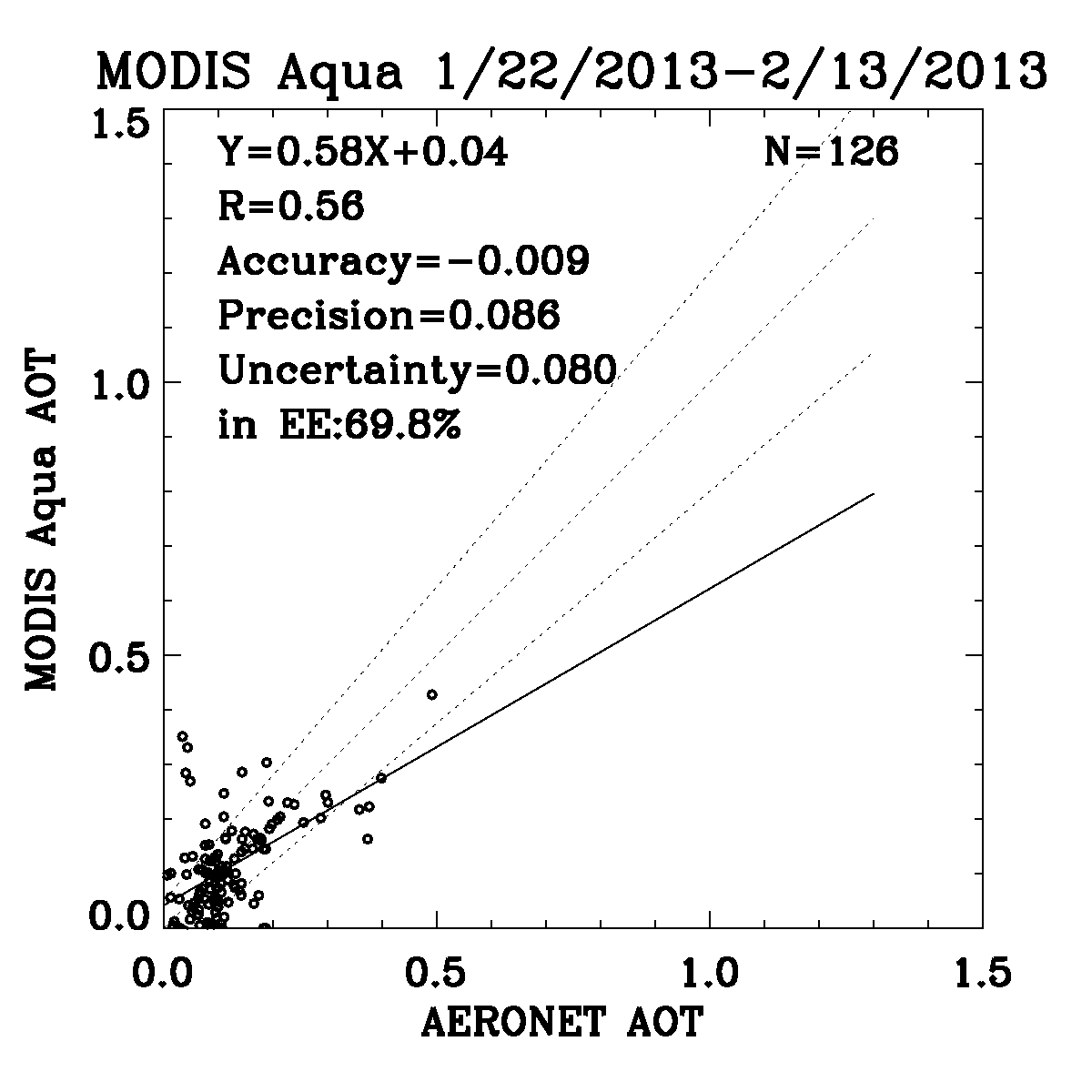 VIIRS vs AERONET
MODIS vs AERONET
Validation specifically for WESTERN US
After 22 January 2013
Hai Zhang
34
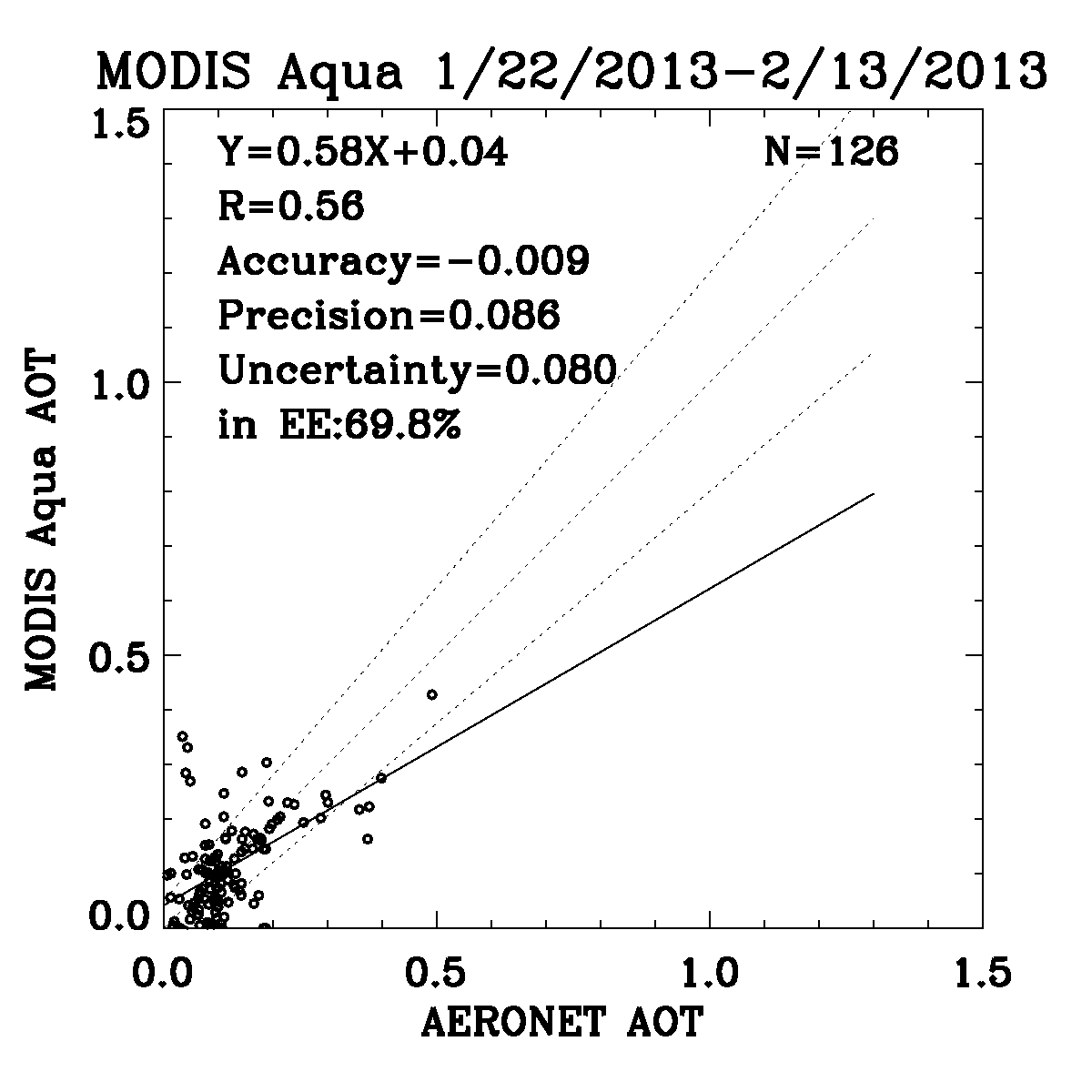 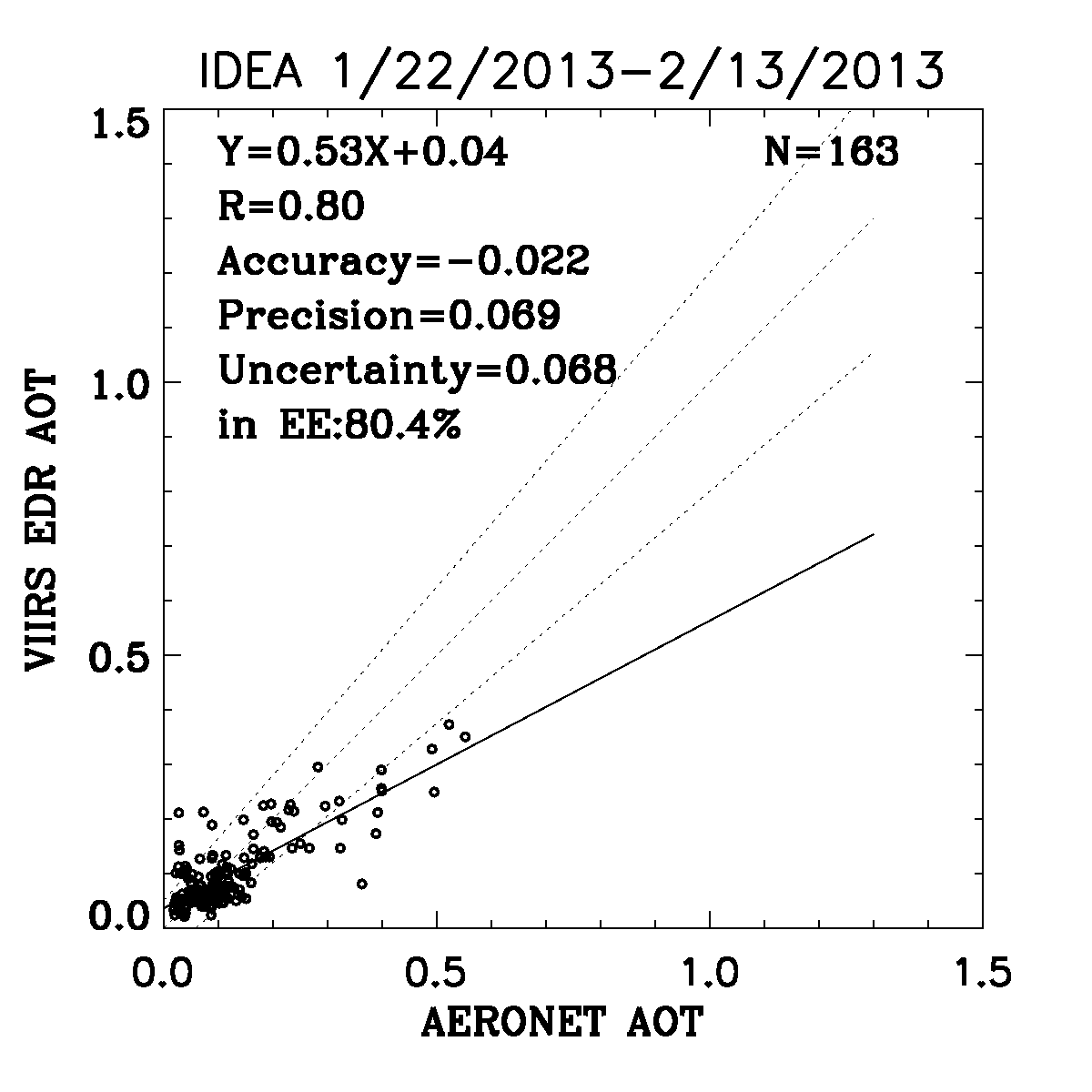 IDEA VIIRS vs AERONET
MODIS vs AERONET
Planned improvements to over land algorithm showing promising results for WESTERN US and elsewhere
Hai Zhang
35
35
Suspended matter is just another way to say “aerosol type”
Dust, smoke, sea salt, volcanic ash
36
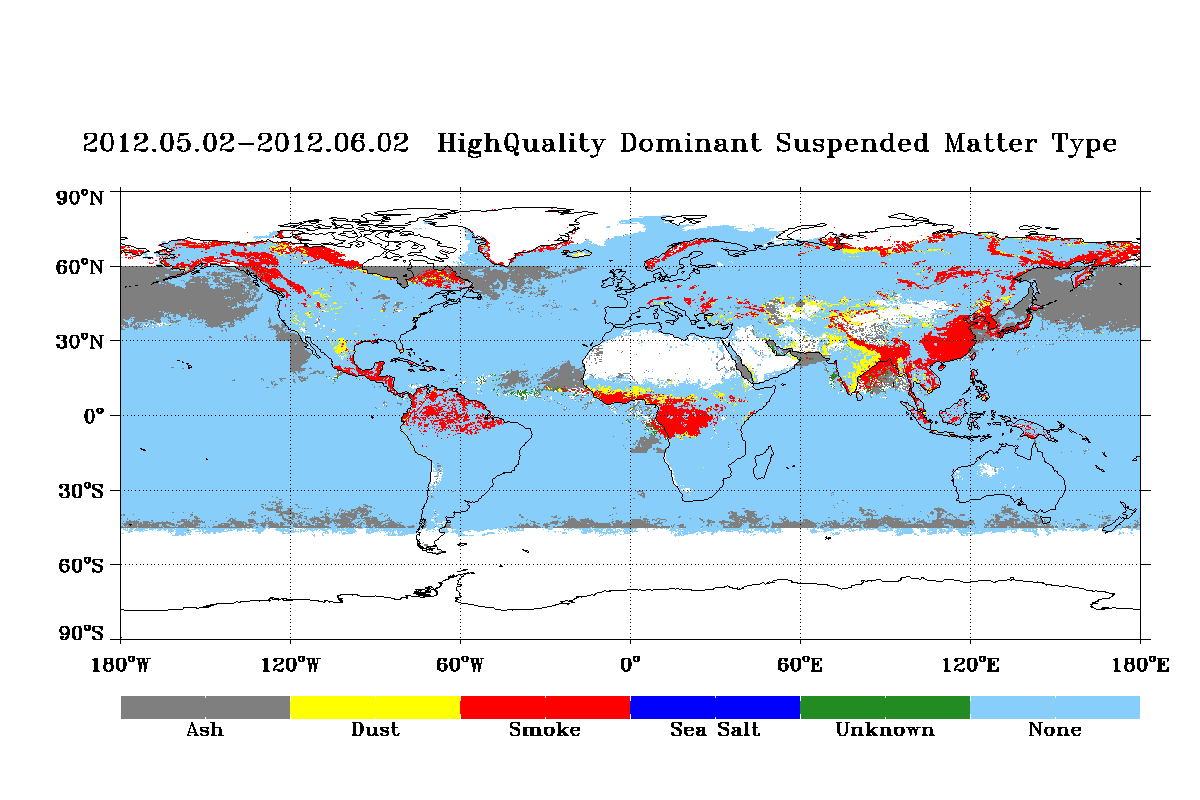 Kondragunta/Liu
37
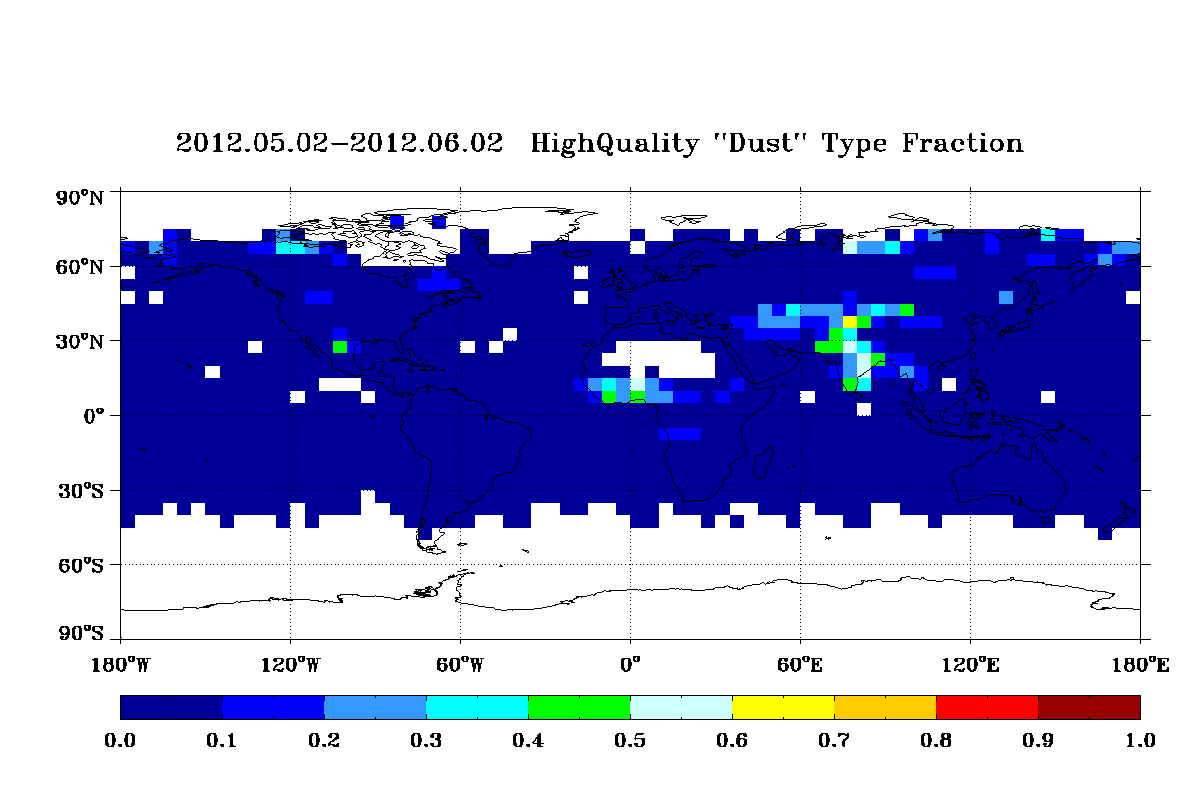 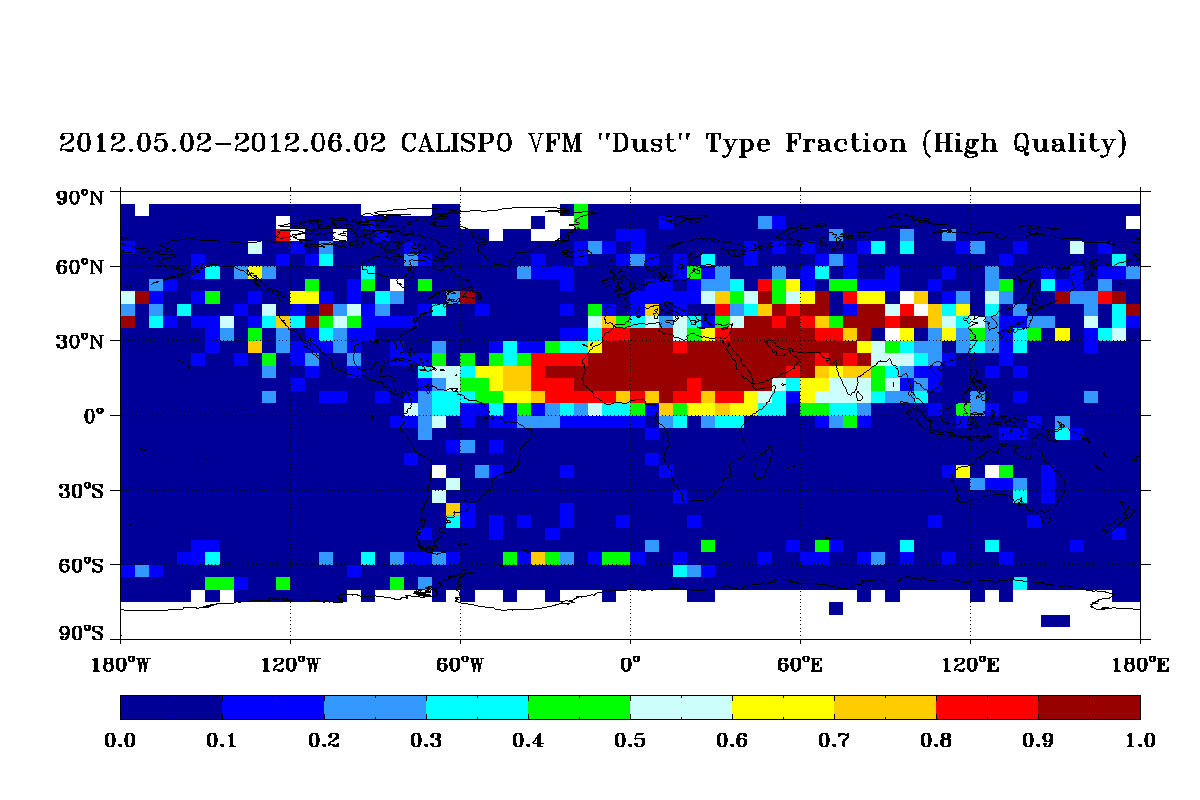 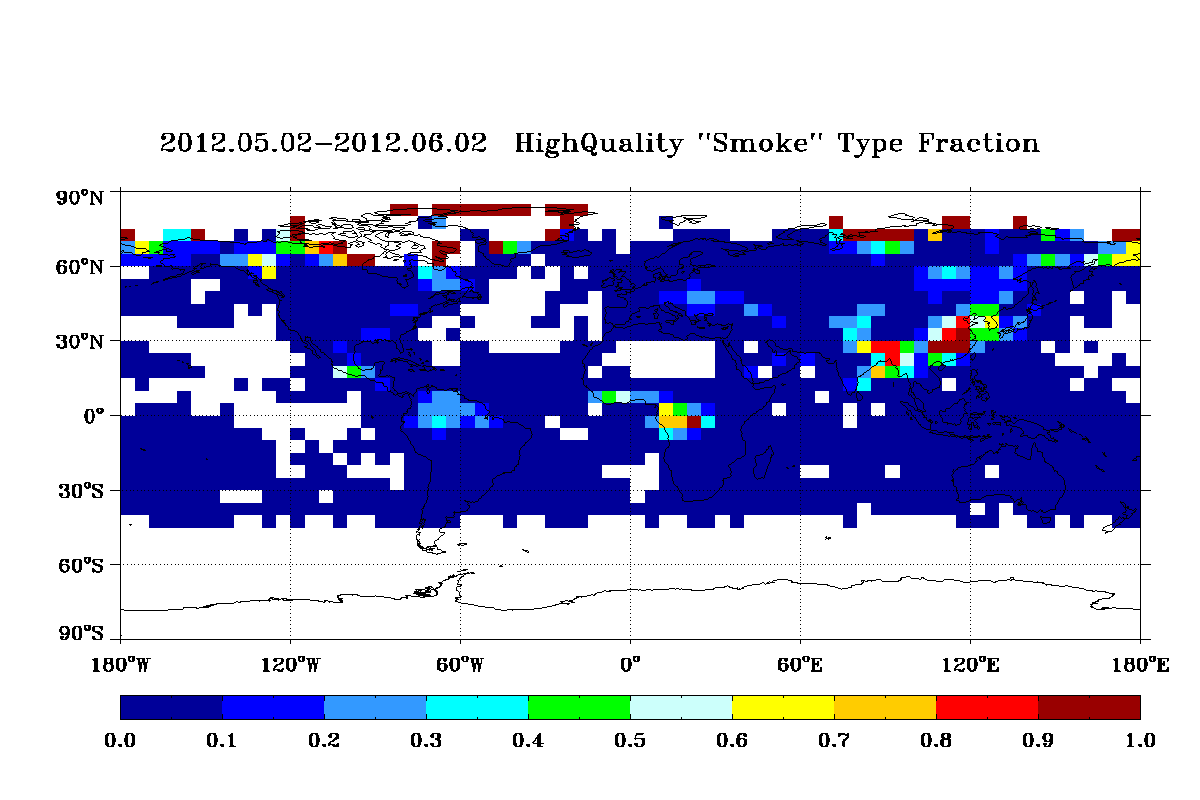 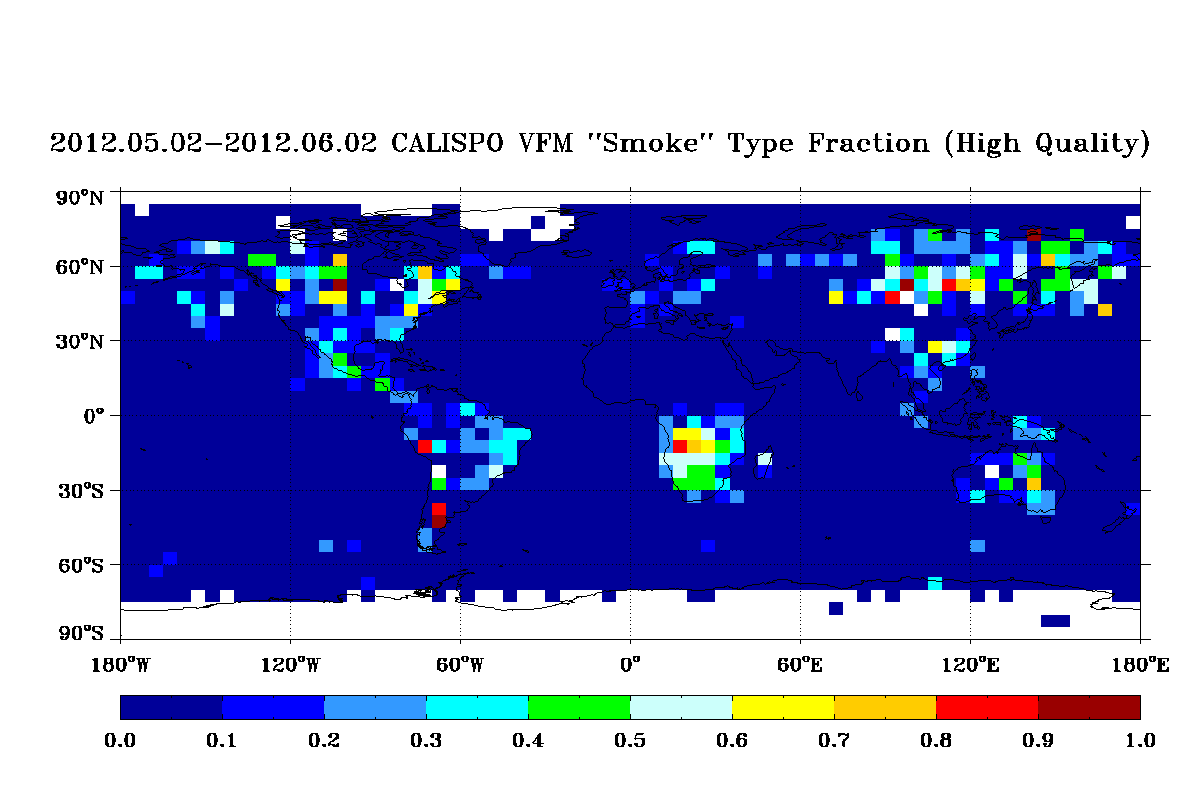 Kondragunta/Liu
38
Take home messages:

VIIRS and VIIRS aerosol products follow from MODIS heritage
Progression of improvement, from Beta to Provisional.
Now, Land AOT is very good.
Ocean AOT is excellent
Suspended matter needs an iteration
Use Quality Flags
39
Data (not SM) are available through CLASS:  
http://www.class.noaa.gov 

Users’ guide available at: 
http://www.star.nesdis.noaa.gov/jpss/ATBD.php#S126472
  
README file under VIIRS aerosol (AOT) at:
http://www.nsof.class.noaa.gov/saa/products/welcome

Other documents are available at: 
http://npp.gsfc.nasa.gov/science/documents.html
40
From the Users Guide
Data are available through CLASS:  
http://www.class.noaa.gov
AEROSOL EDR Product File
VAOOO_npp_d20120626_t1958134_e1959376_b03440_c20120627024612139725_
noaa_ops.h5
GAERO_npp_d20120626_t1958134_e1959376_b03440_c20120627021509002956_
noaa_ops.h5
HDF5 format
41
AEROSOL geolocation file
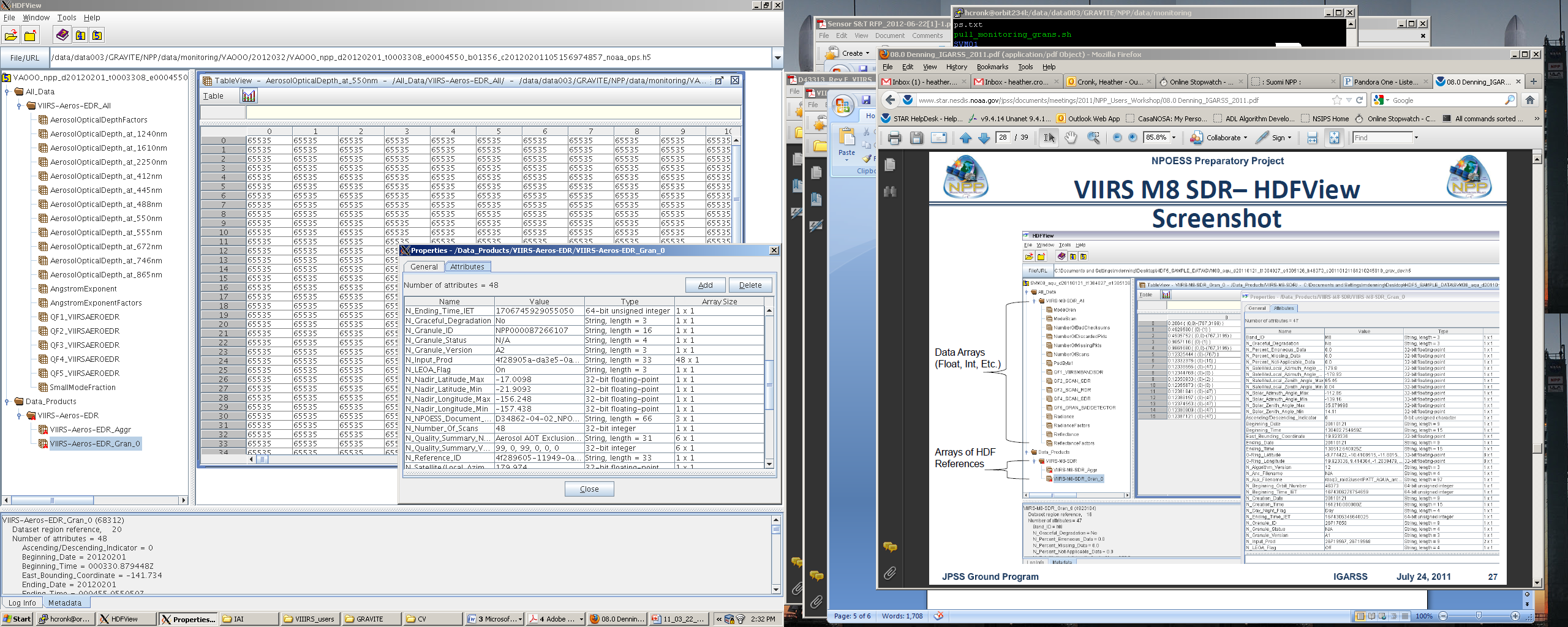 AOT scale/offset
Integer AOT at selected wavelengths
Integer APSP
APSP scale/offset
Bitwise Quality Flags
Bitwise Small Mode Fraction
Metadata
42
Suomi NPP VIIRS Global Dust Imagery
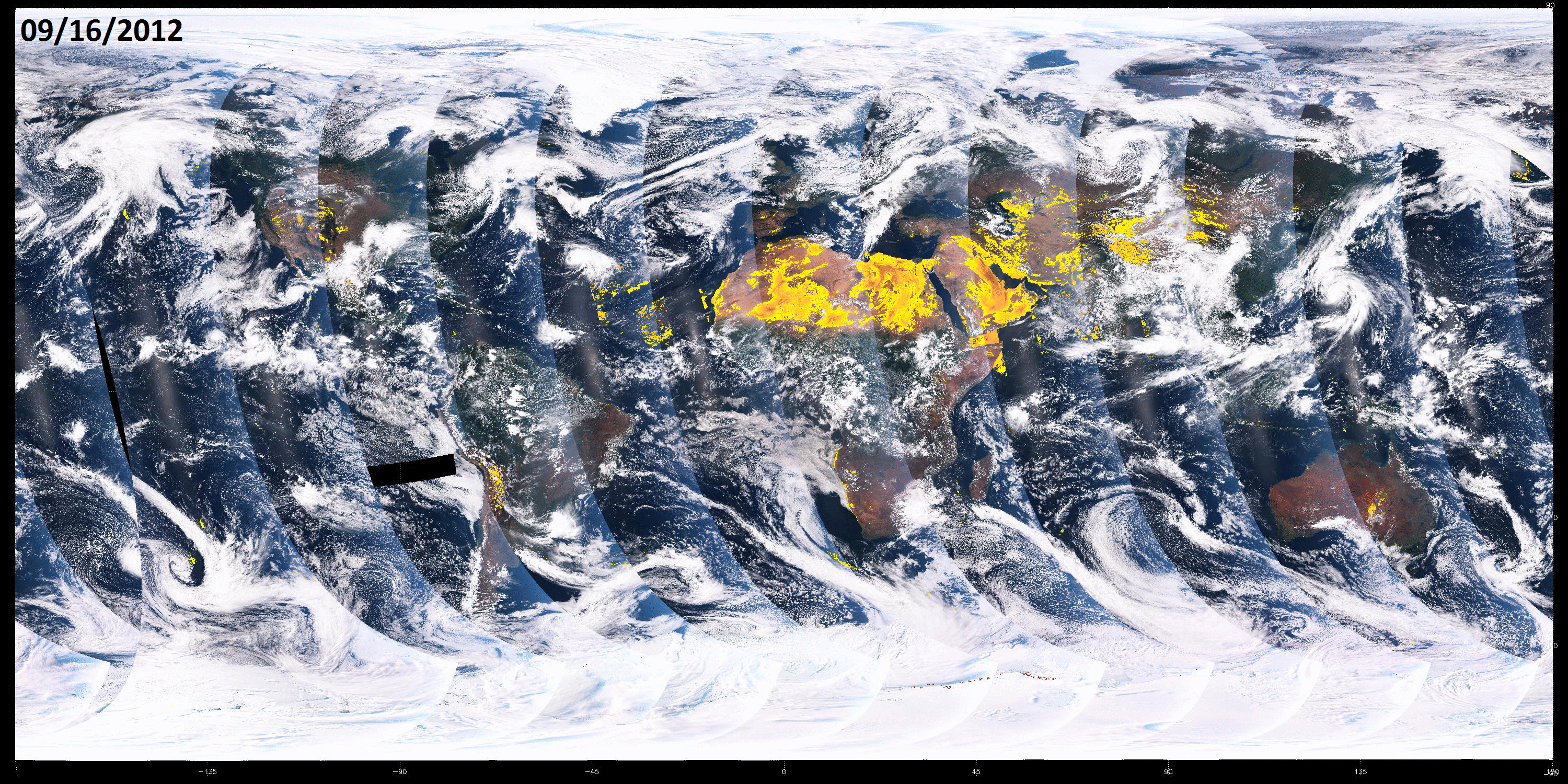 VIIRS experimental global dust index algorithm uses blue and mid-infrared bands (M1, M2, and M11) to generate a global dust index for National Weather Service air quality forecast applications.  Movie loop shows dust outbreaks over the desert regions over a 3-day time period in September 2012.  This algorithm will soon run at NESDIS STAR on VIIRS DB data covering the CONUS with a 30 minute latency.
Courtesy of Ciren (IMSG) and Kondragunta (NESDIS/STAR)
BACK UP SLIDES
44
Angstrom Exponent over Land (Beta)
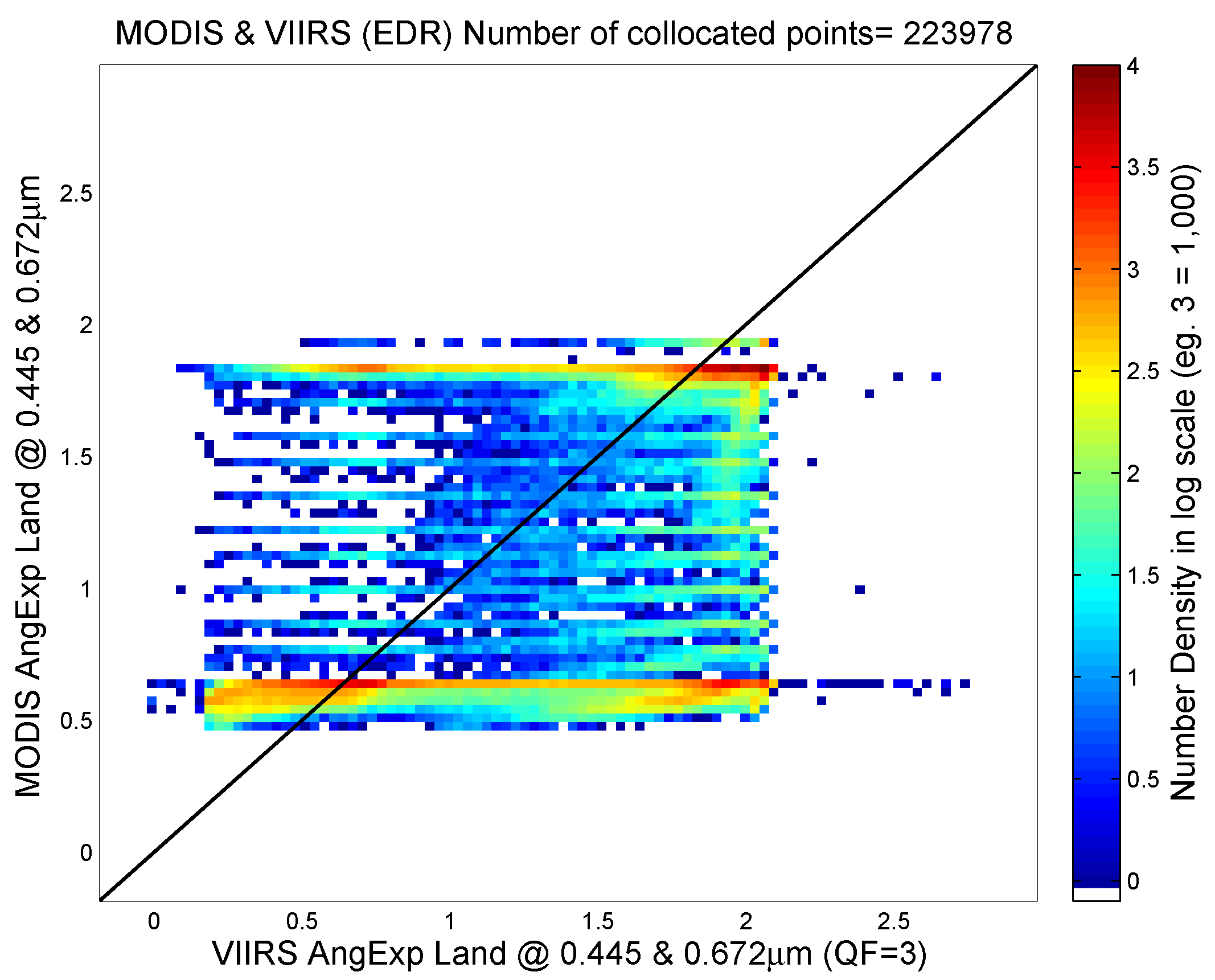 MODIS vs. VIIRS
Min Oo
45
Angstrom Exponent over Land
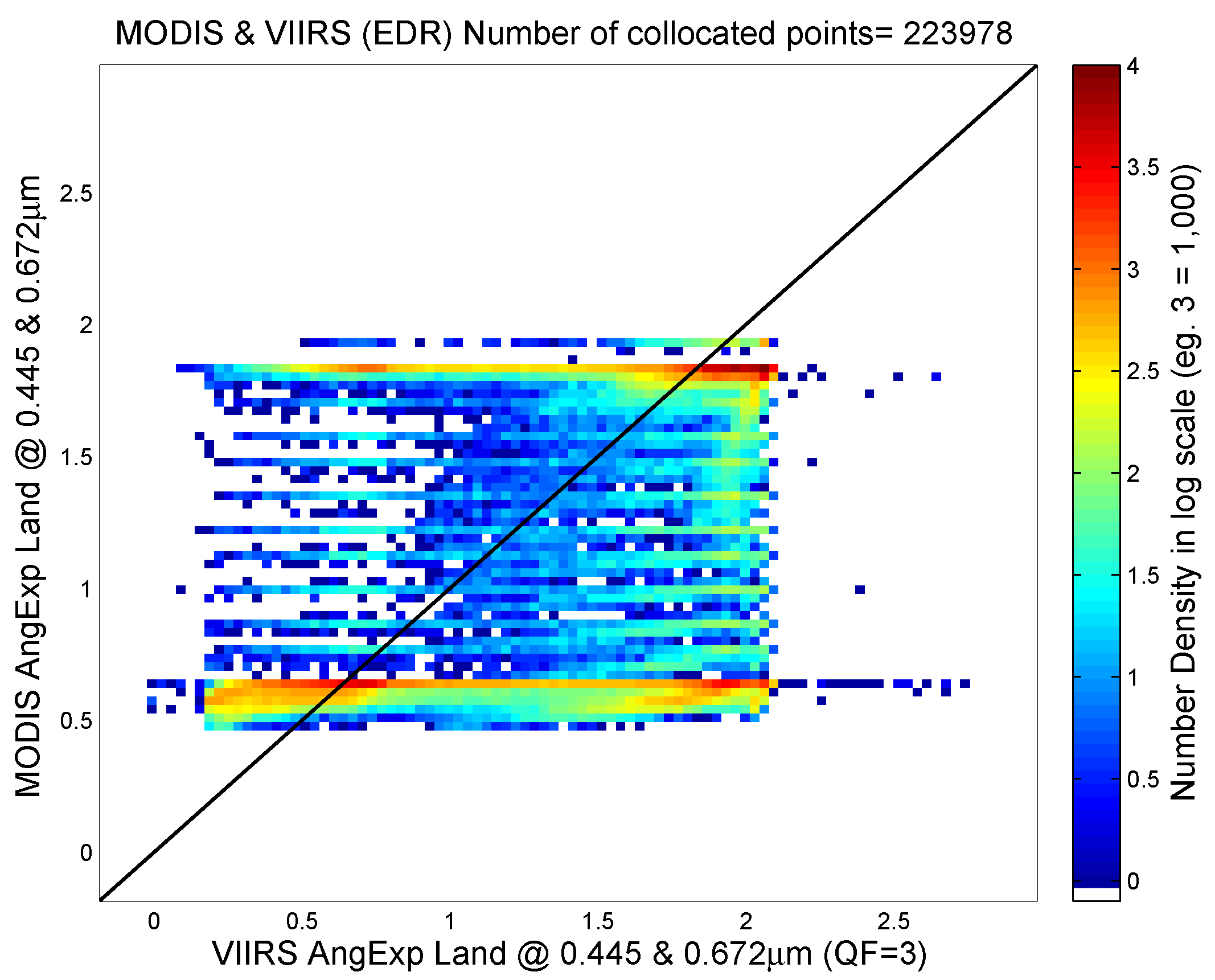 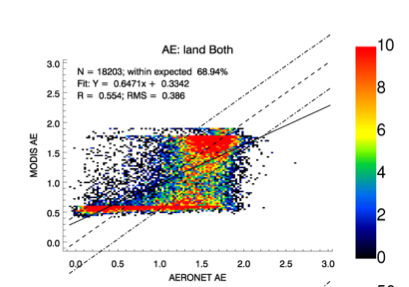 MODIS vs. VIIRS
MODIS vs. AERONET
Both MODIS and VIIRS show no skill, globally, in retrieval of size parameters over land
Min Oo/ Robert Levy
46
Angstrom Exponent over Ocean (Beta)
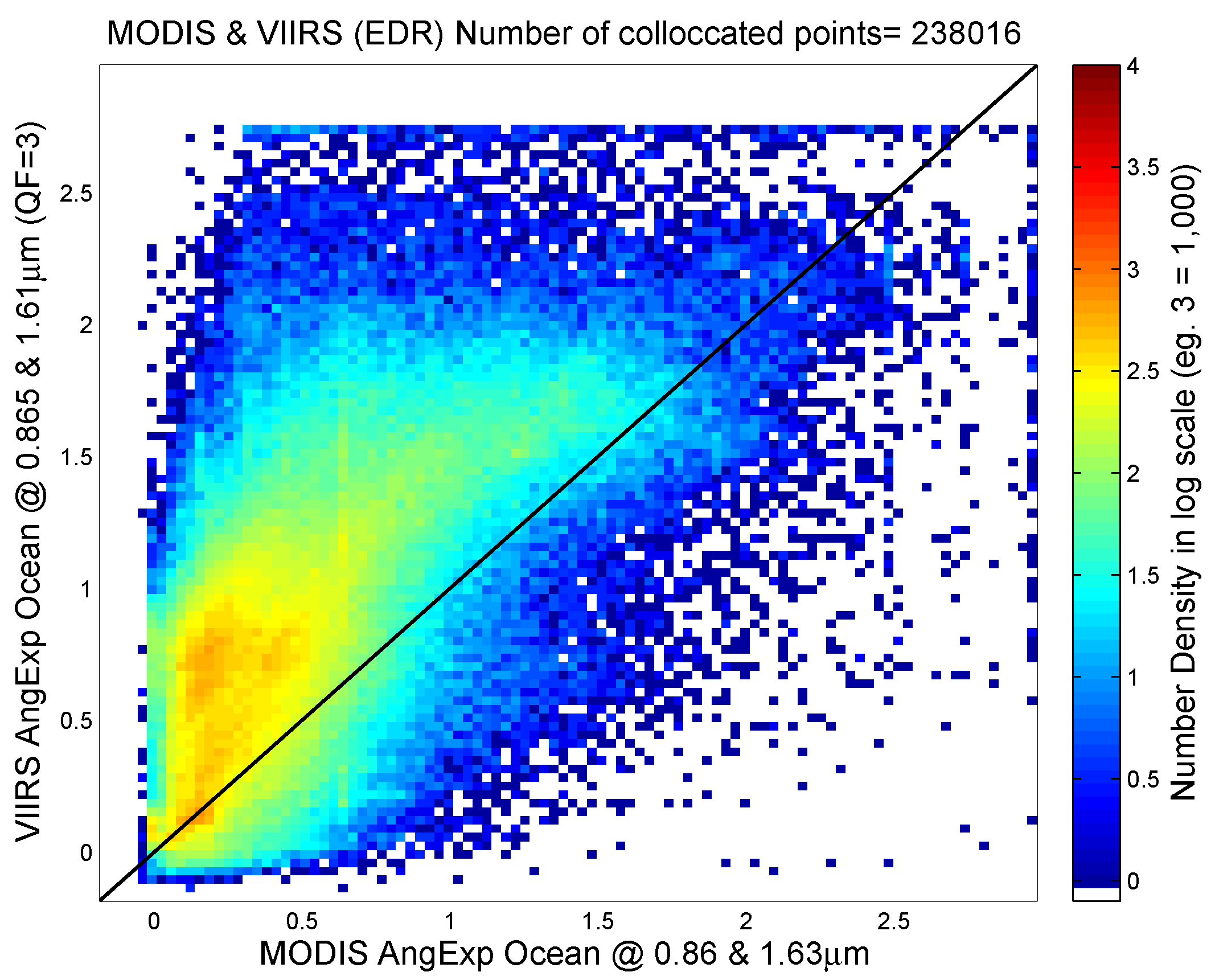 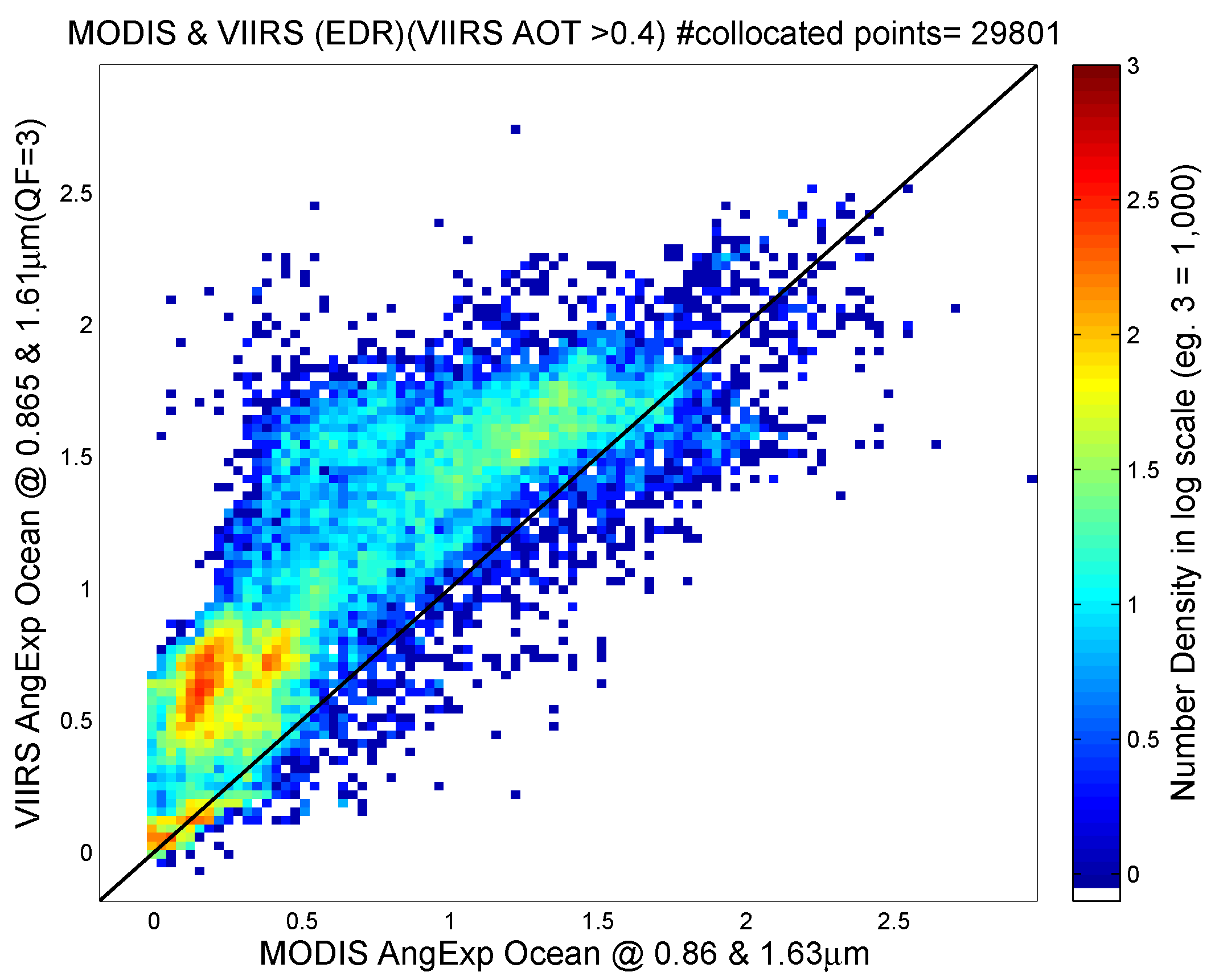 VIIRS vs MODIS
All AOT
VIIRS vs. MODIS
AOT > 0.40
Min Oo
47
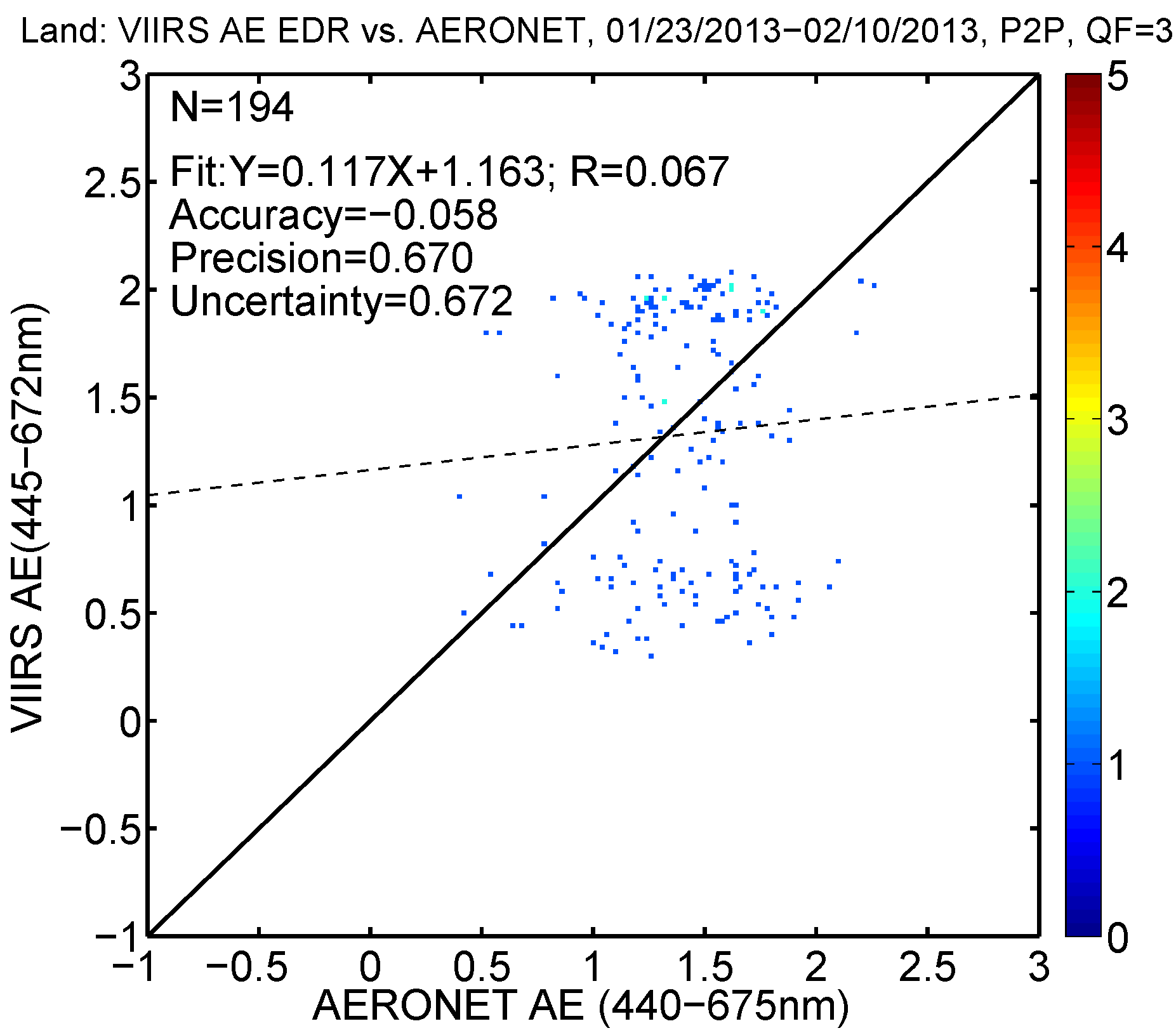 But not in Angstrom Exponent
48
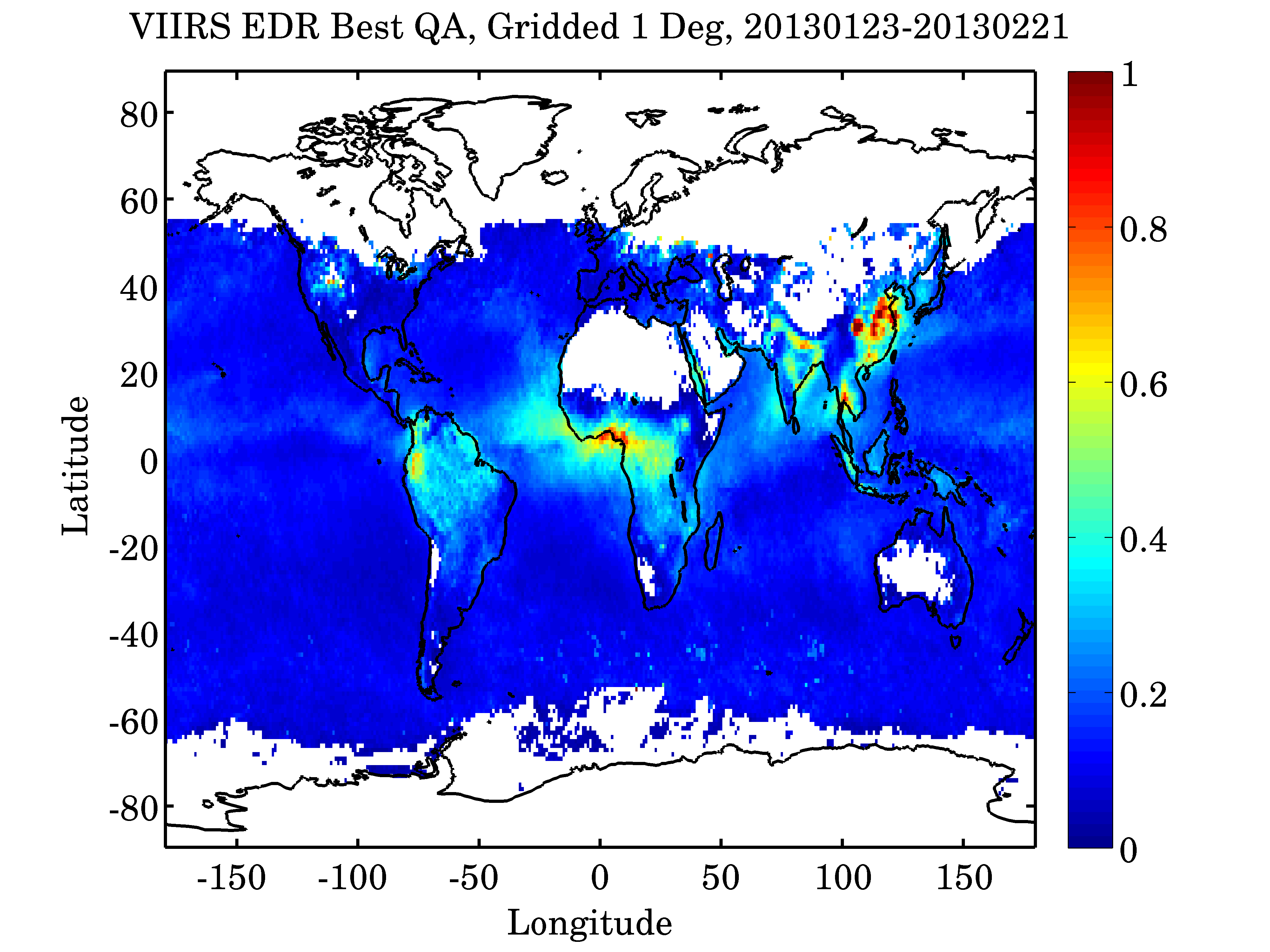 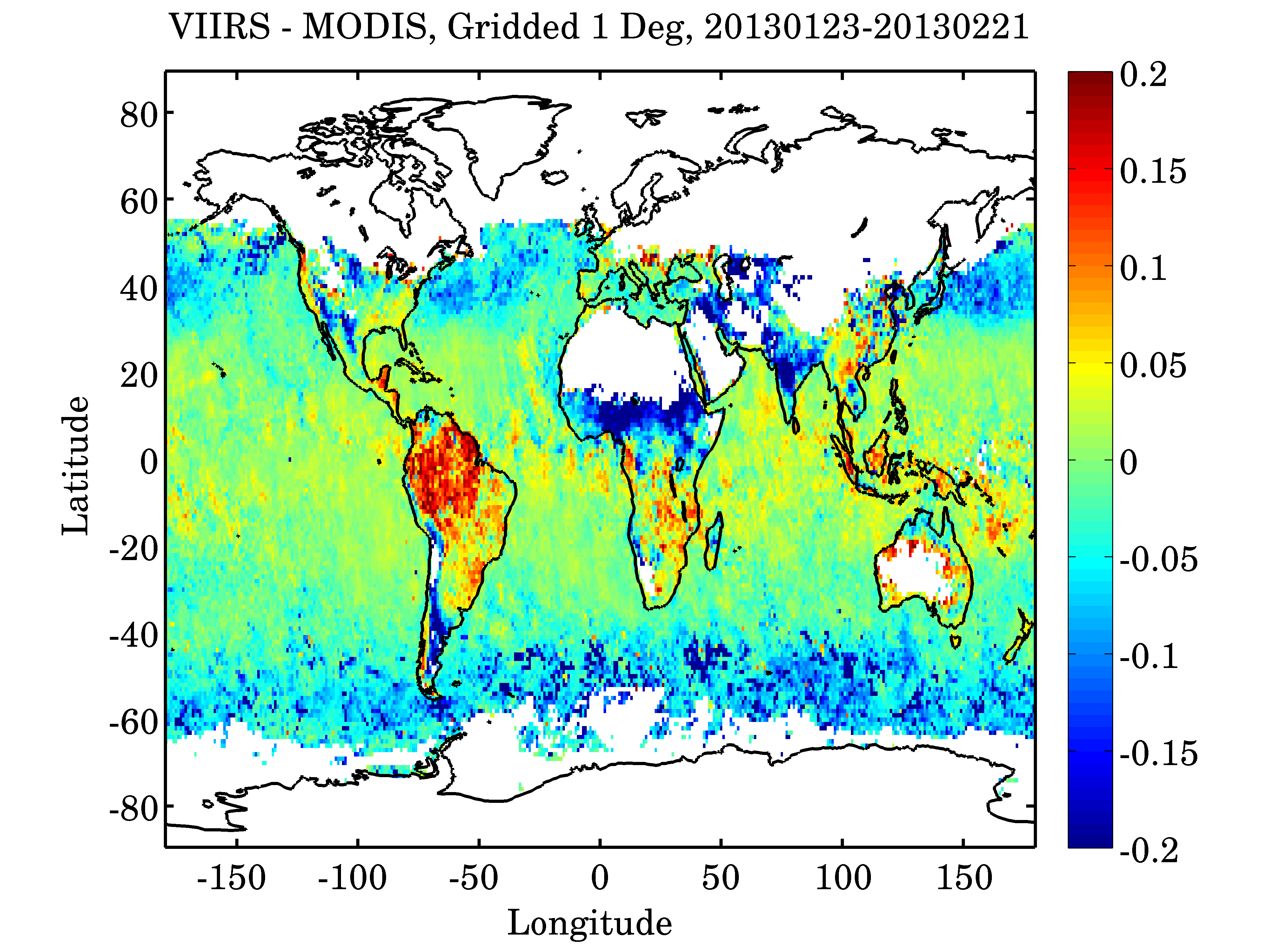 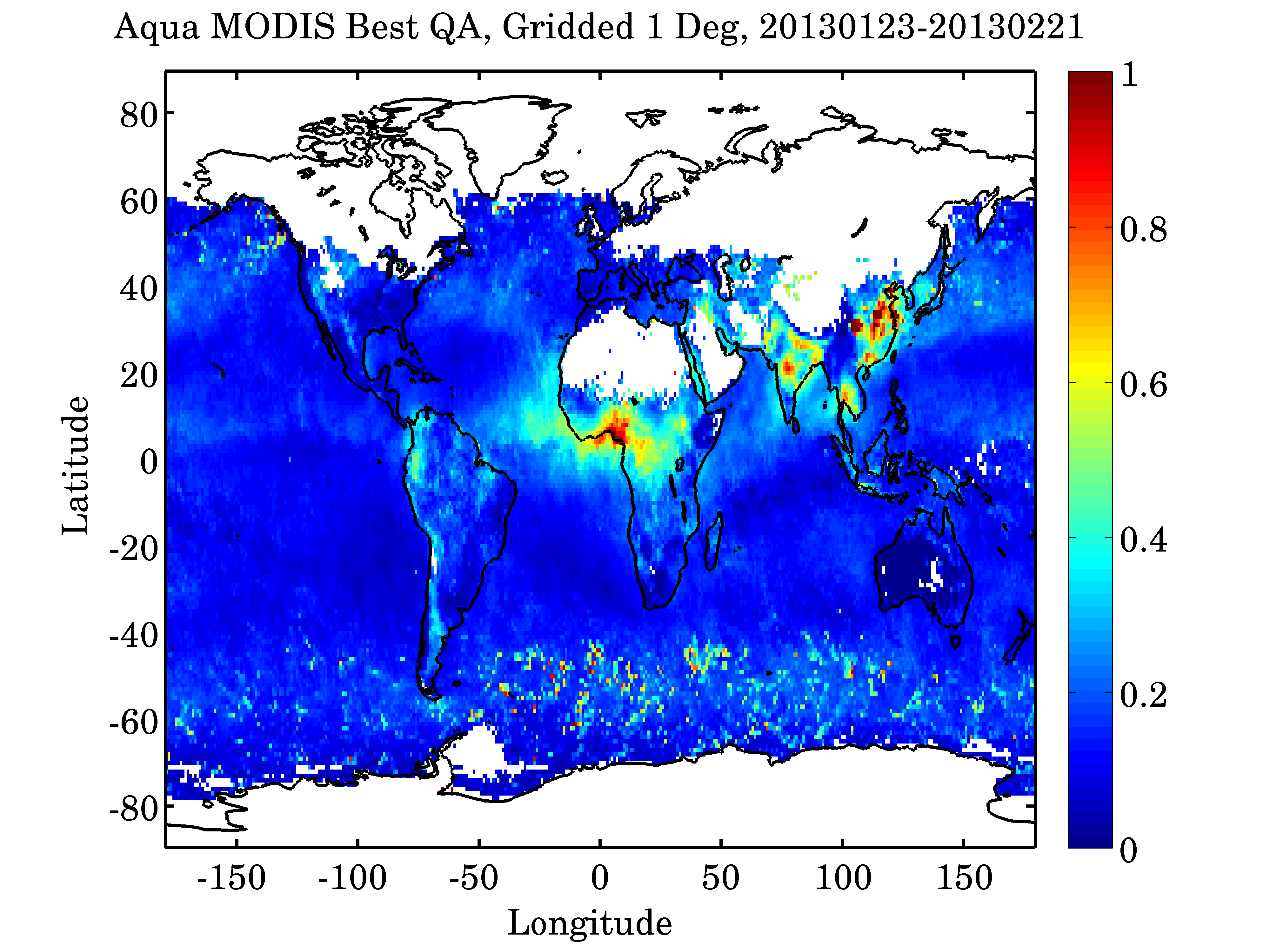 49
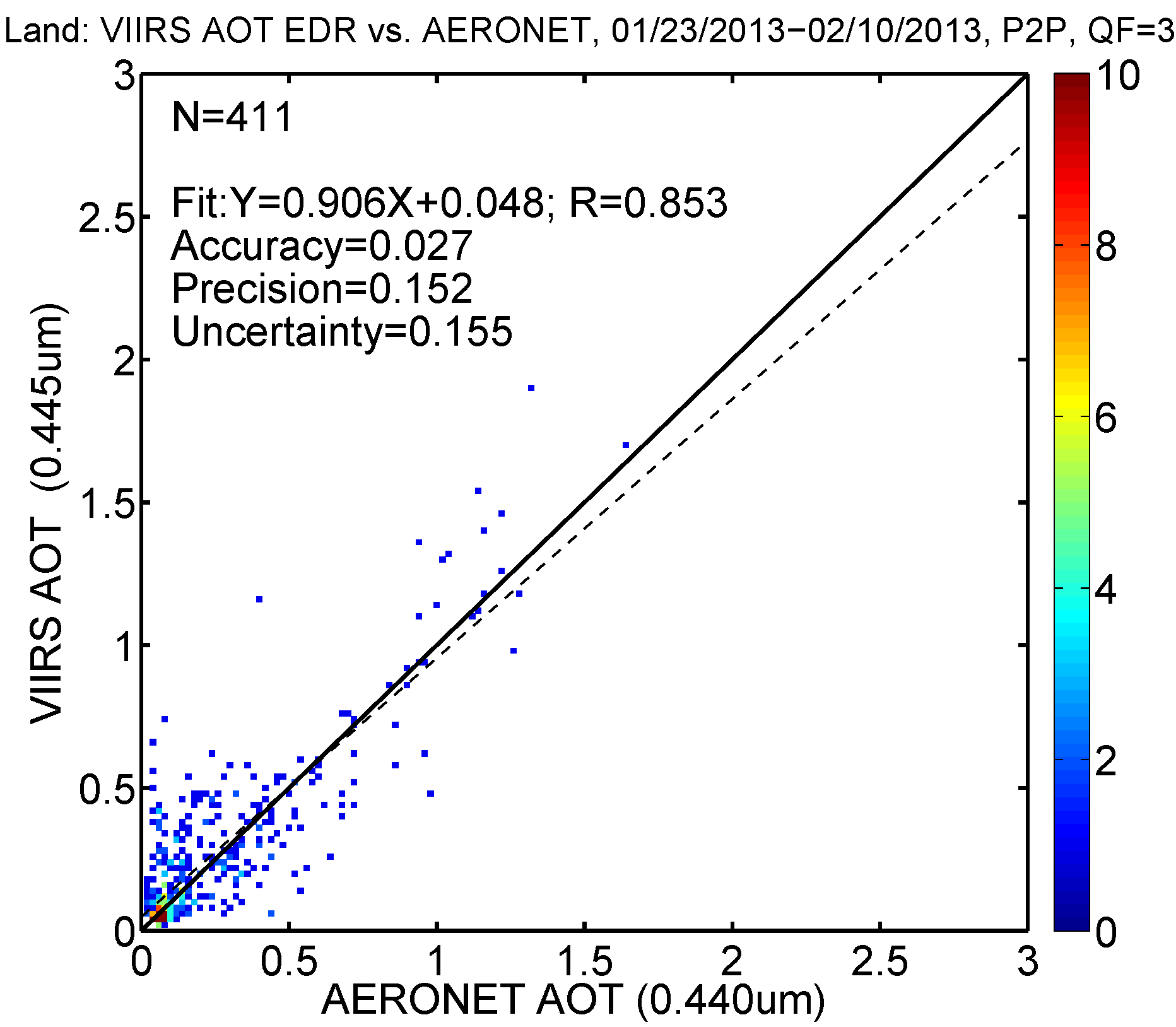 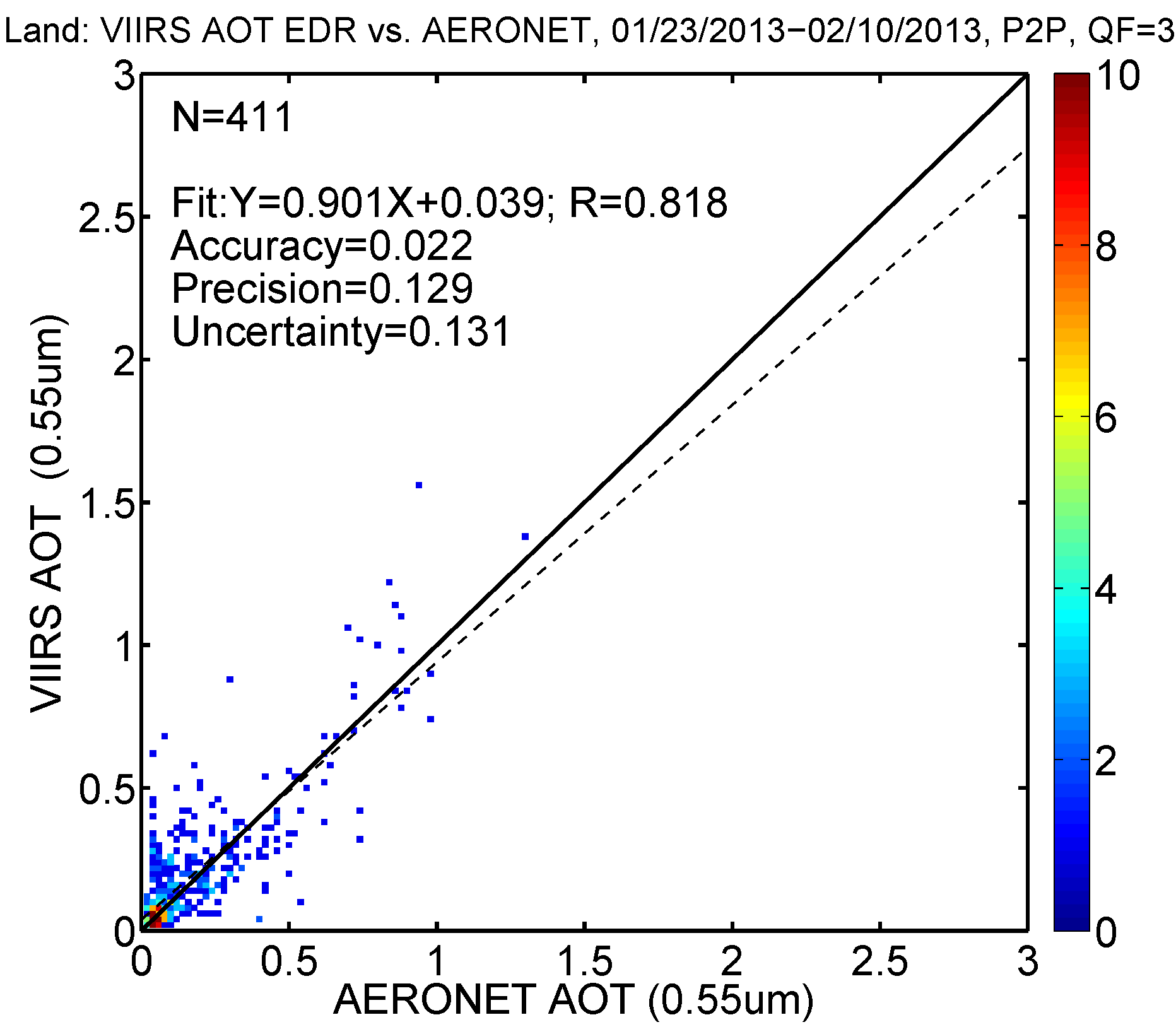 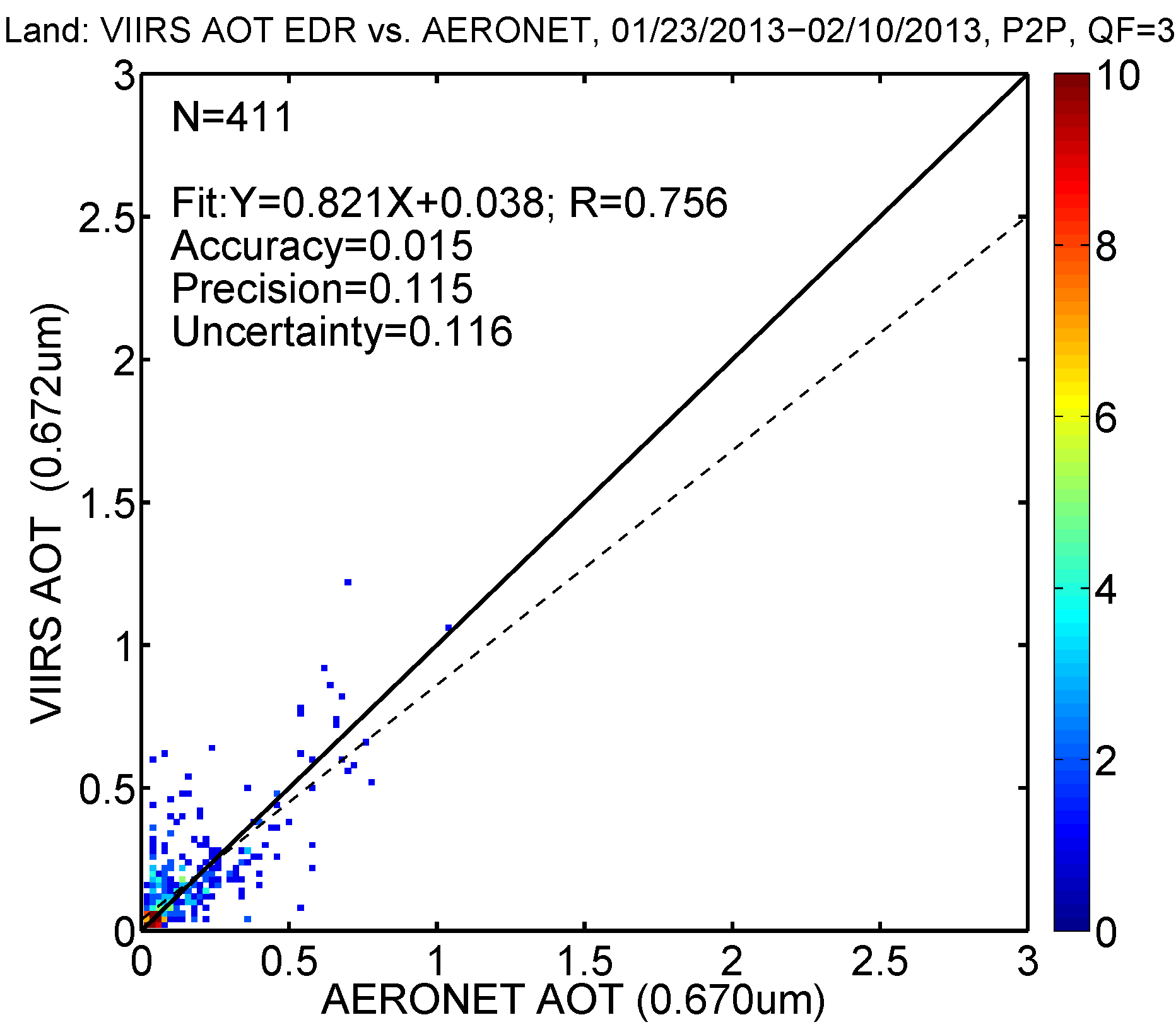 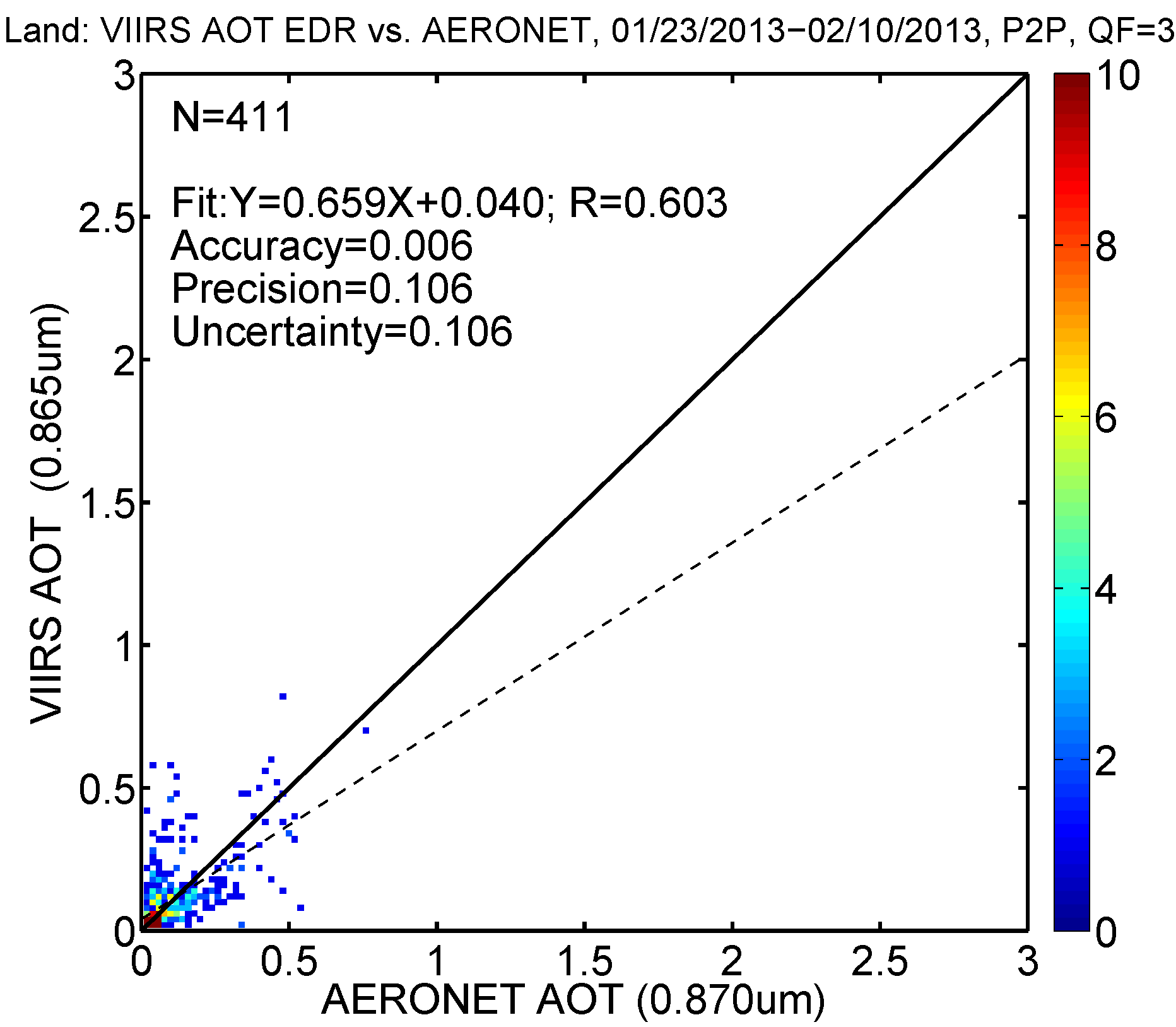 50
MODIS fine mode fraction (h)
= hrf + (1-h)rc

h = AOT(fine mode)/AOT
VIIRS Angstrom exponent (AE)
51
The larger h, the smaller the particles.

The larger AE, the smaller the particles.
Note that AE of different wavelength pairs produce different values of AE.
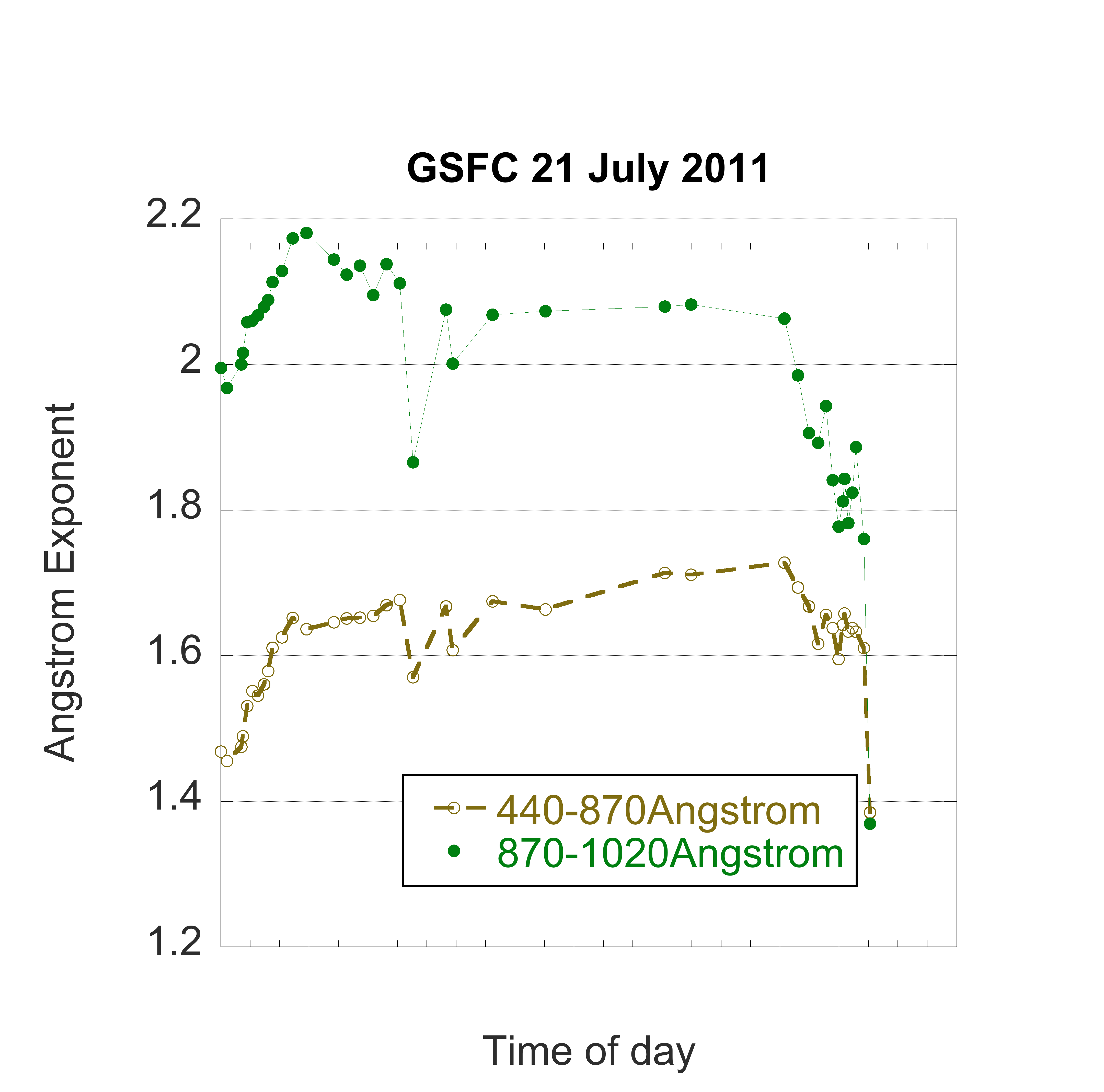 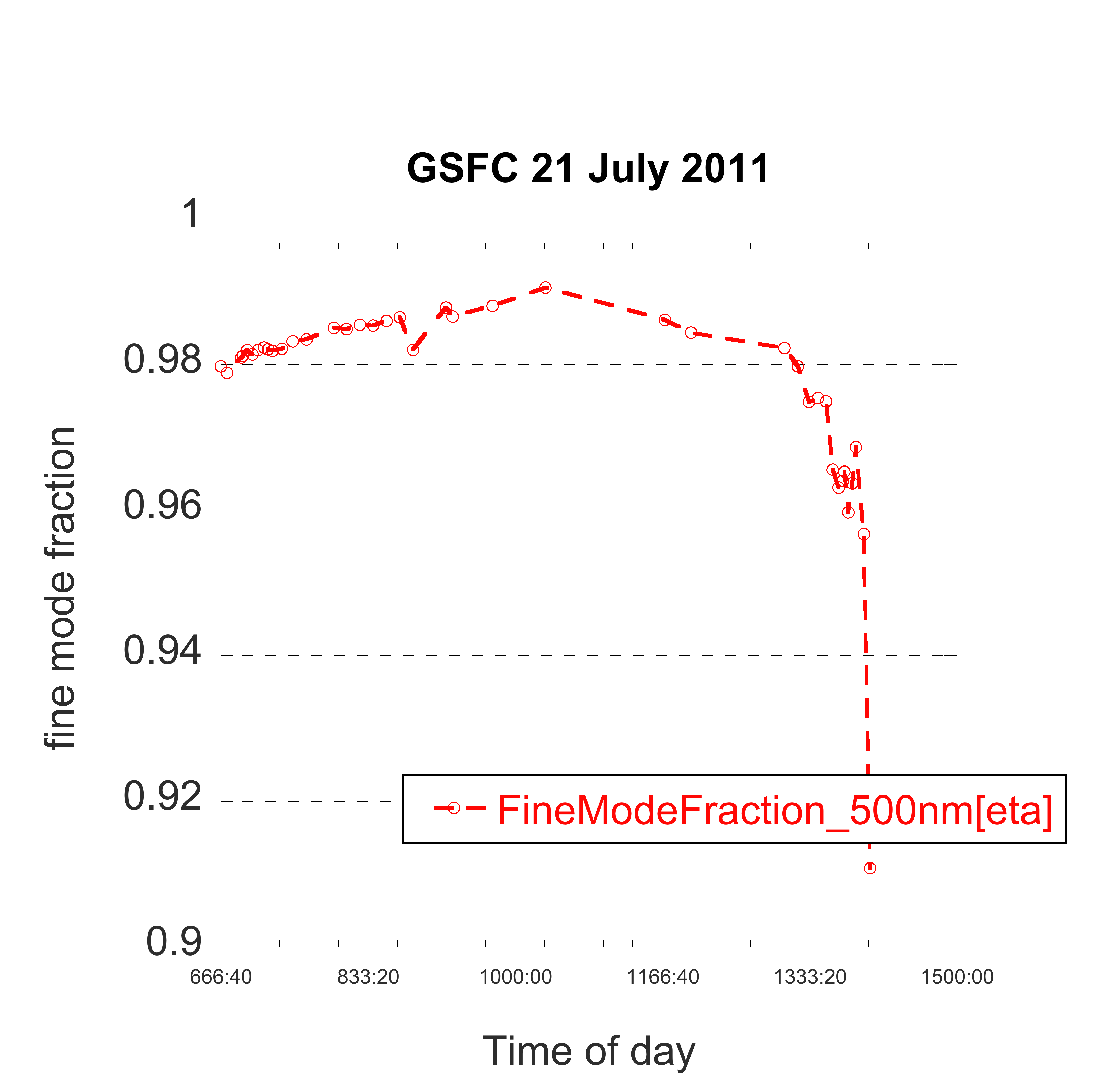 52